Calculus II for Management
Optimization & The Method of Least Squares
week 11
Lecture 11
Finding extreme values on a closed and bounded region
Matrix algebra revisited
The least-squares procedure & line
Least-squares prediction
Nonlinear curve-fitting
Topics

Finding Extreme Values on a Closed and Bounded Region

Matrix Algebra Revisited

The Least-Squares Procedure & Least-Squares Line

Least-Squares Prediction

Nonlinear Curve-Fitting
The extreme value property for functions of one …
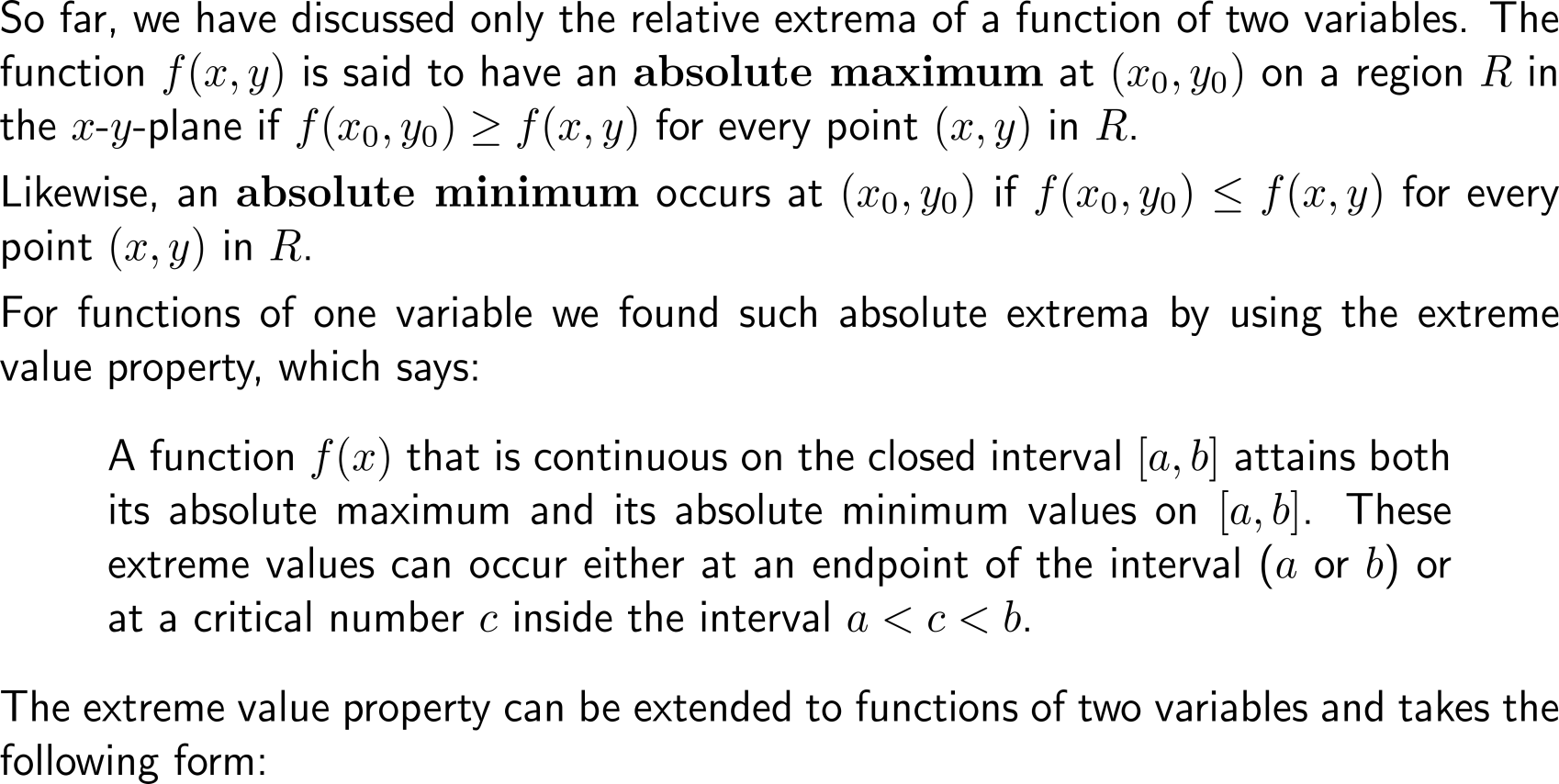 … and two variables
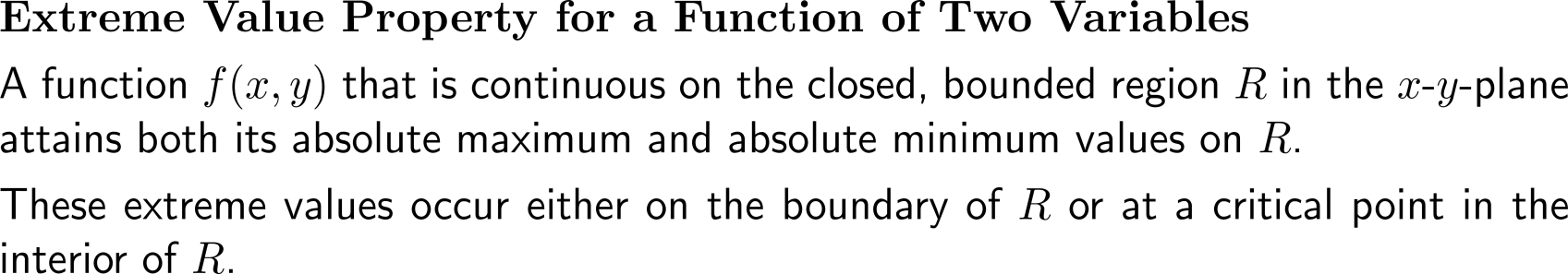 What is a closed, bounded region?
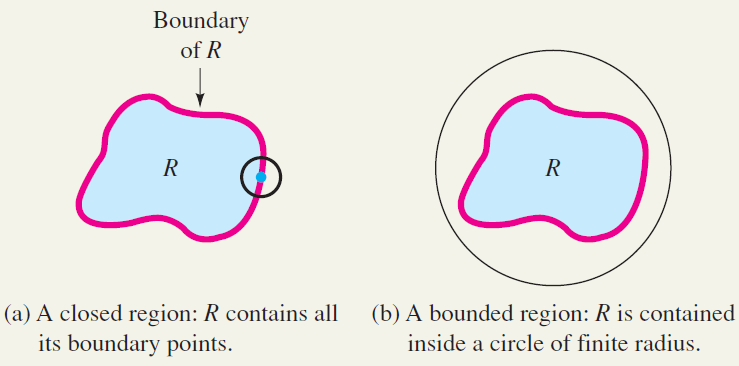 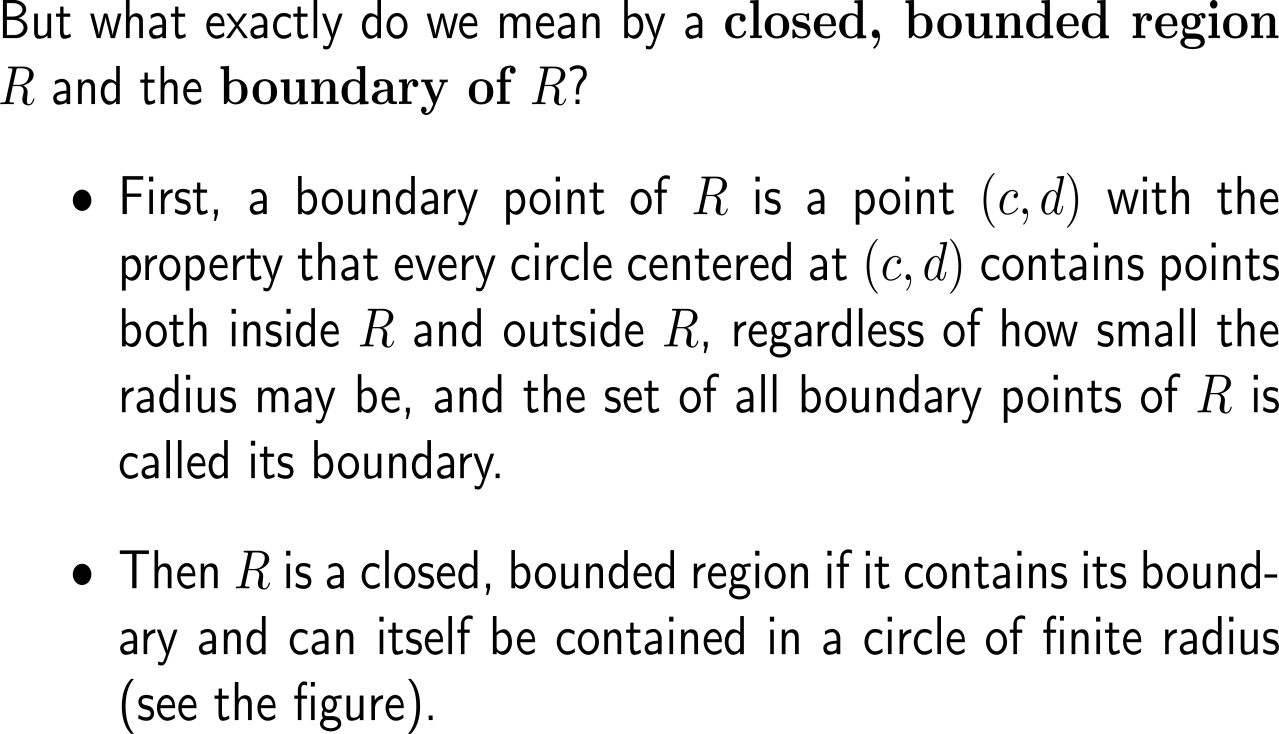 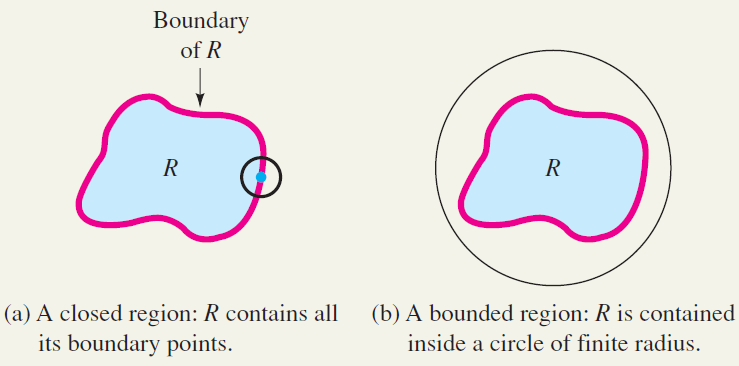 With the extreme value property in mind, we can locate the absolute extrema of a continuous function on a closed, bounded region
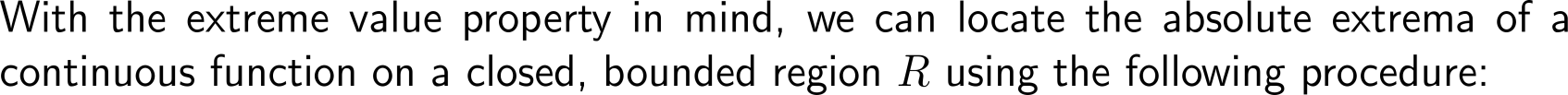 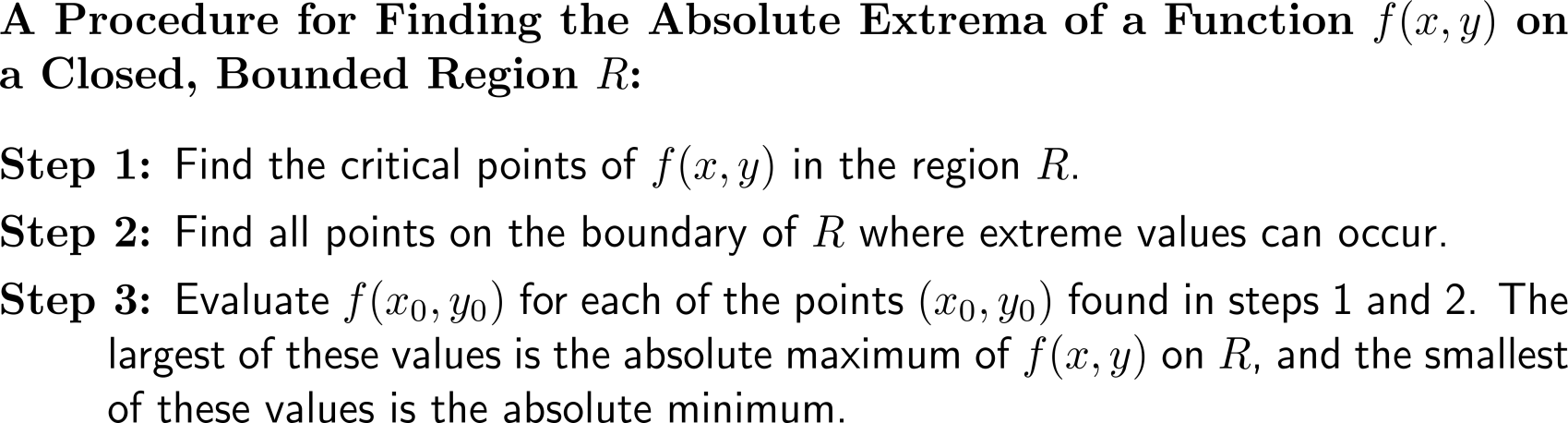 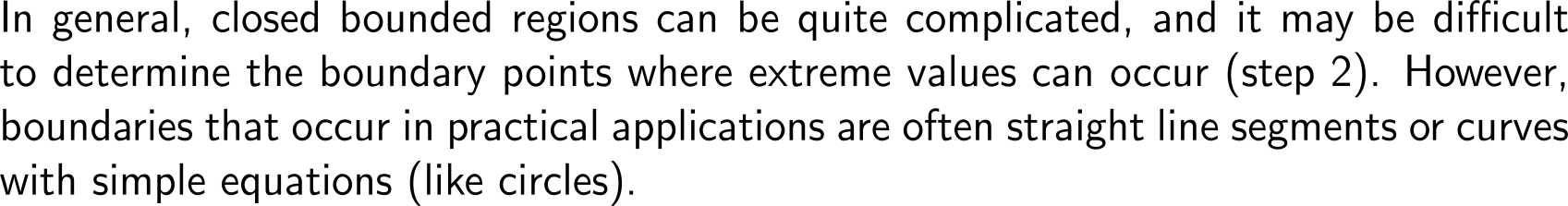 Example:Finding the absolute extrema of a function
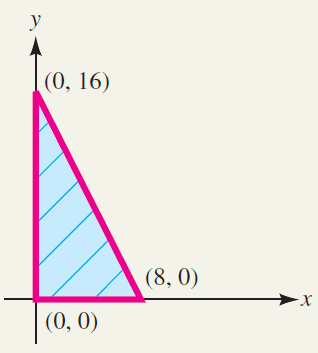 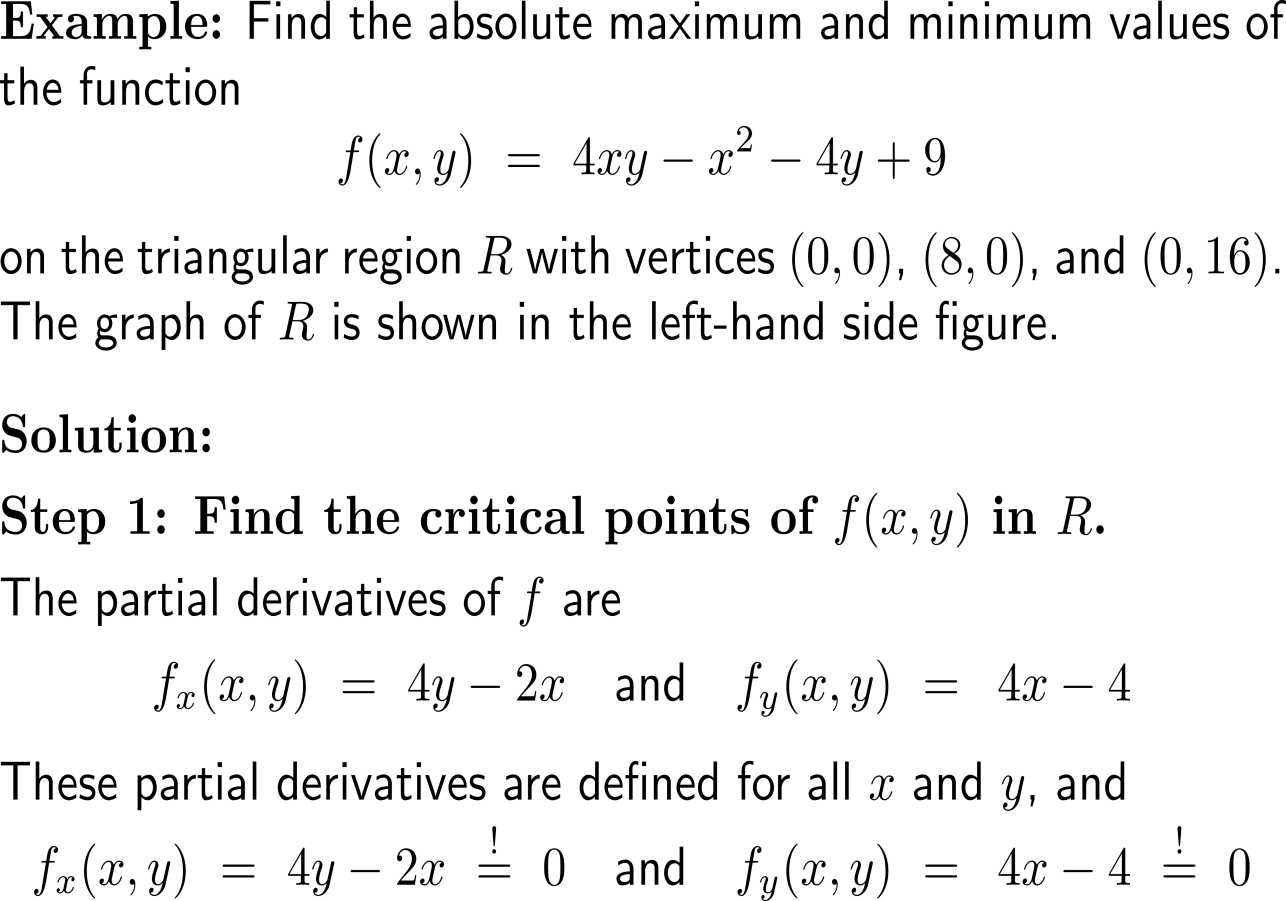 Example:Finding the absolute extrema of a function
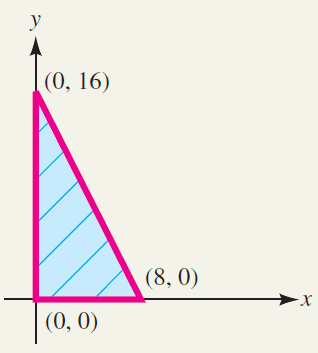 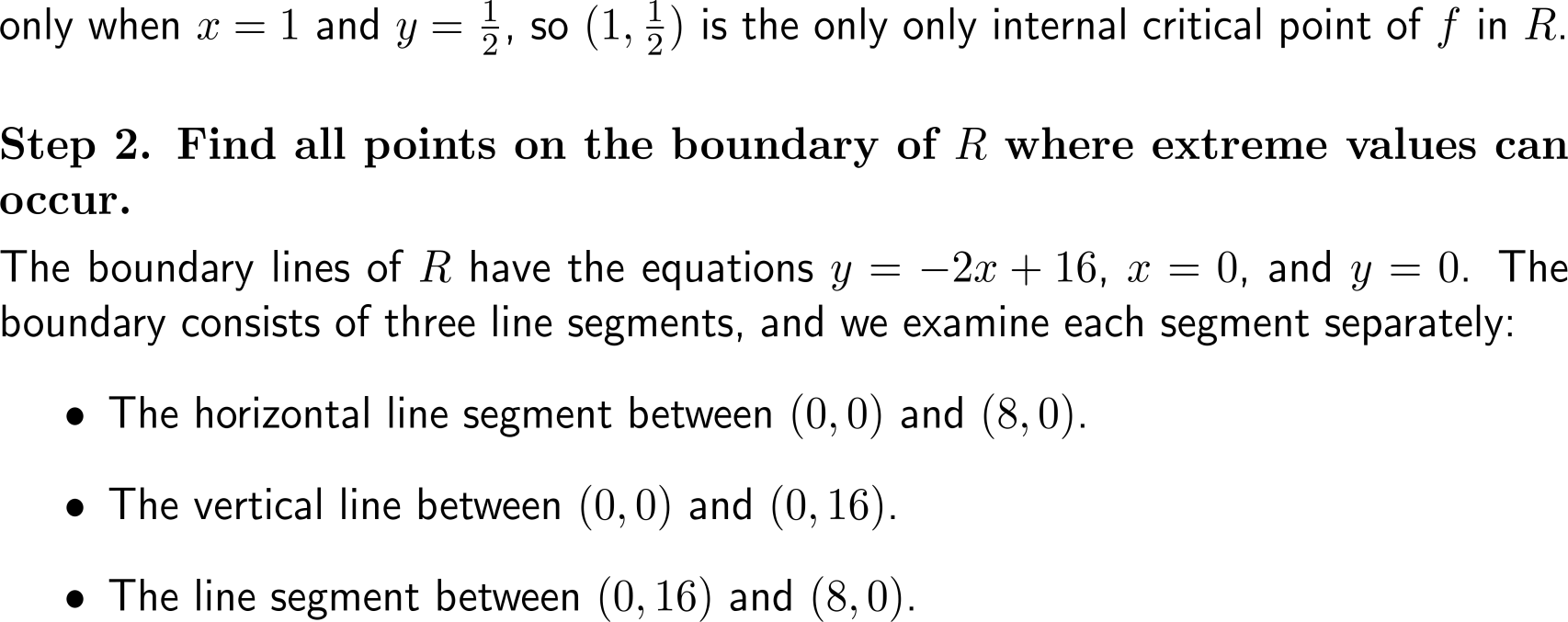 Example:Finding the absolute extrema of a function
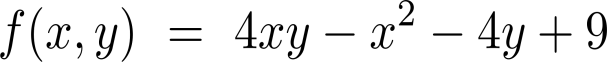 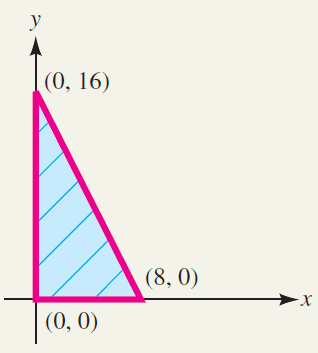 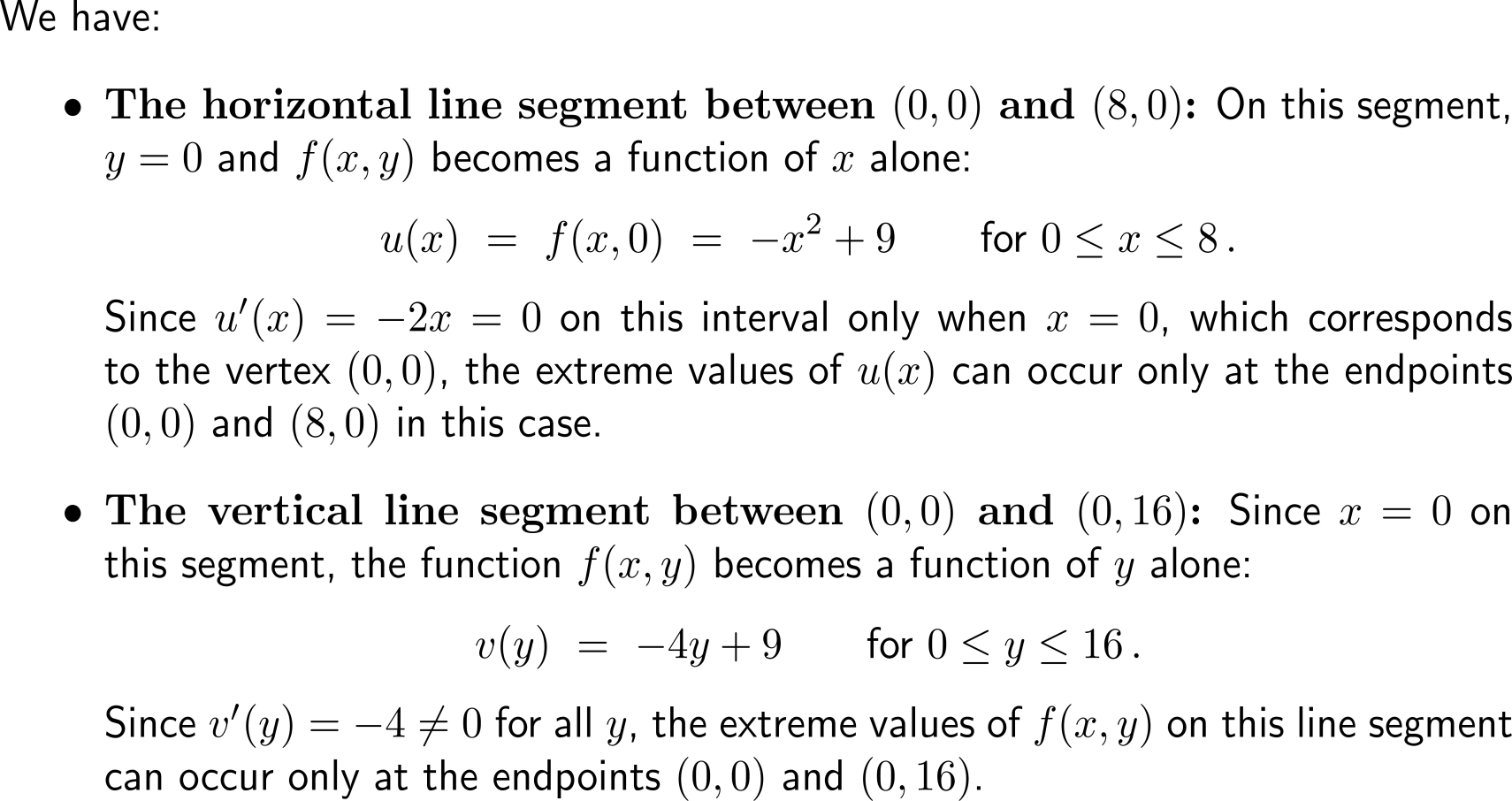 Example:Finding the absolute extrema of a function
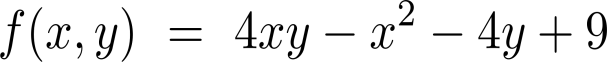 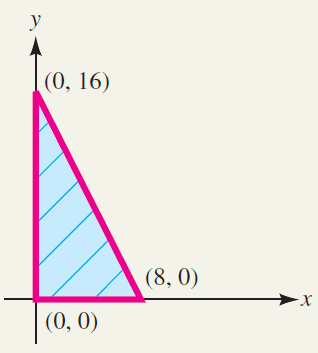 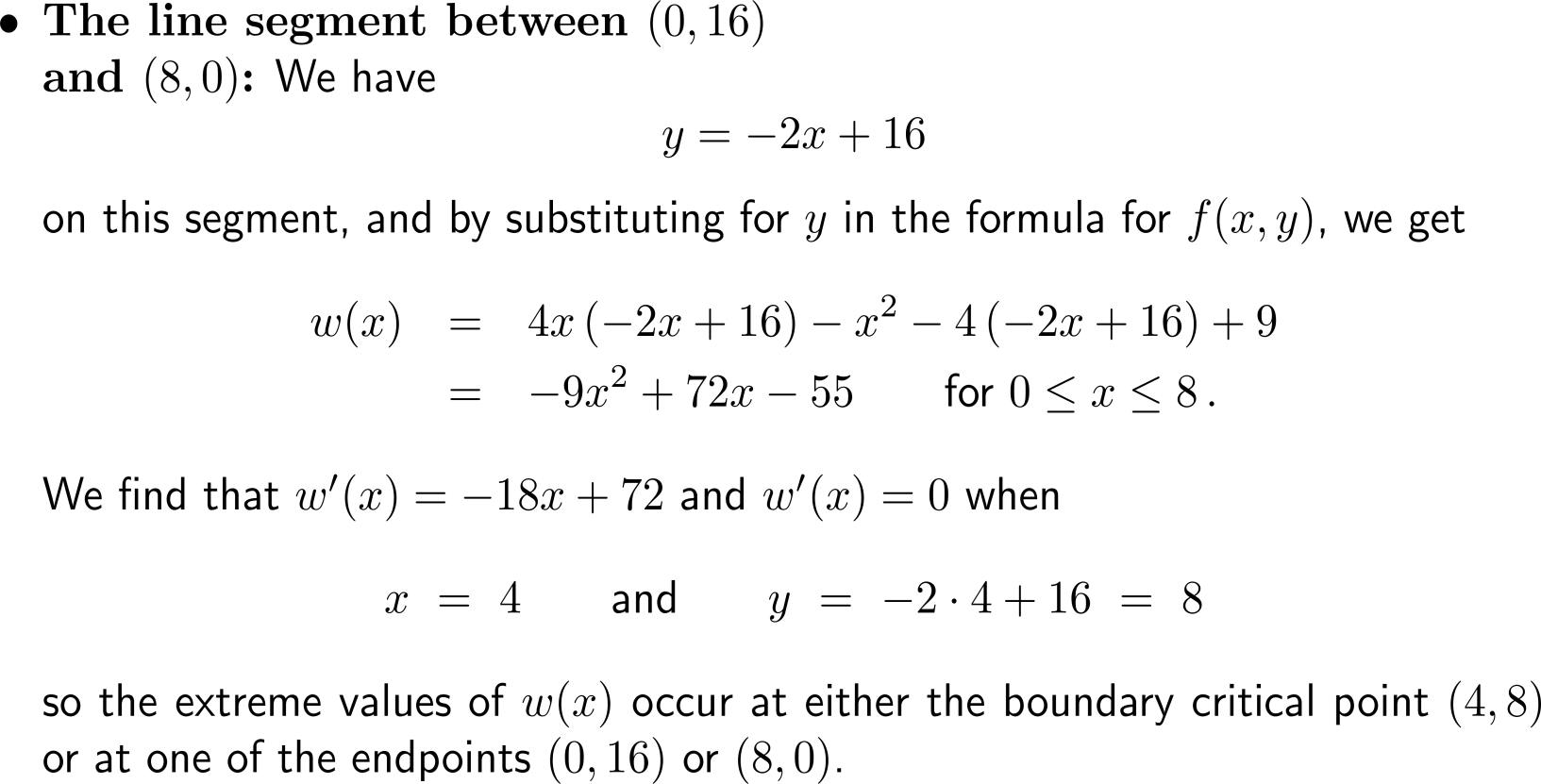 Example:Finding the absolute extrema of a function
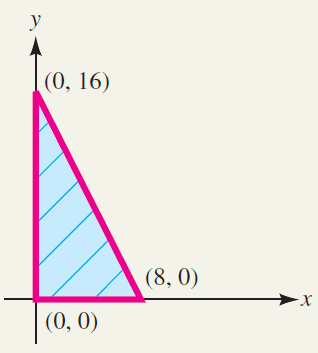 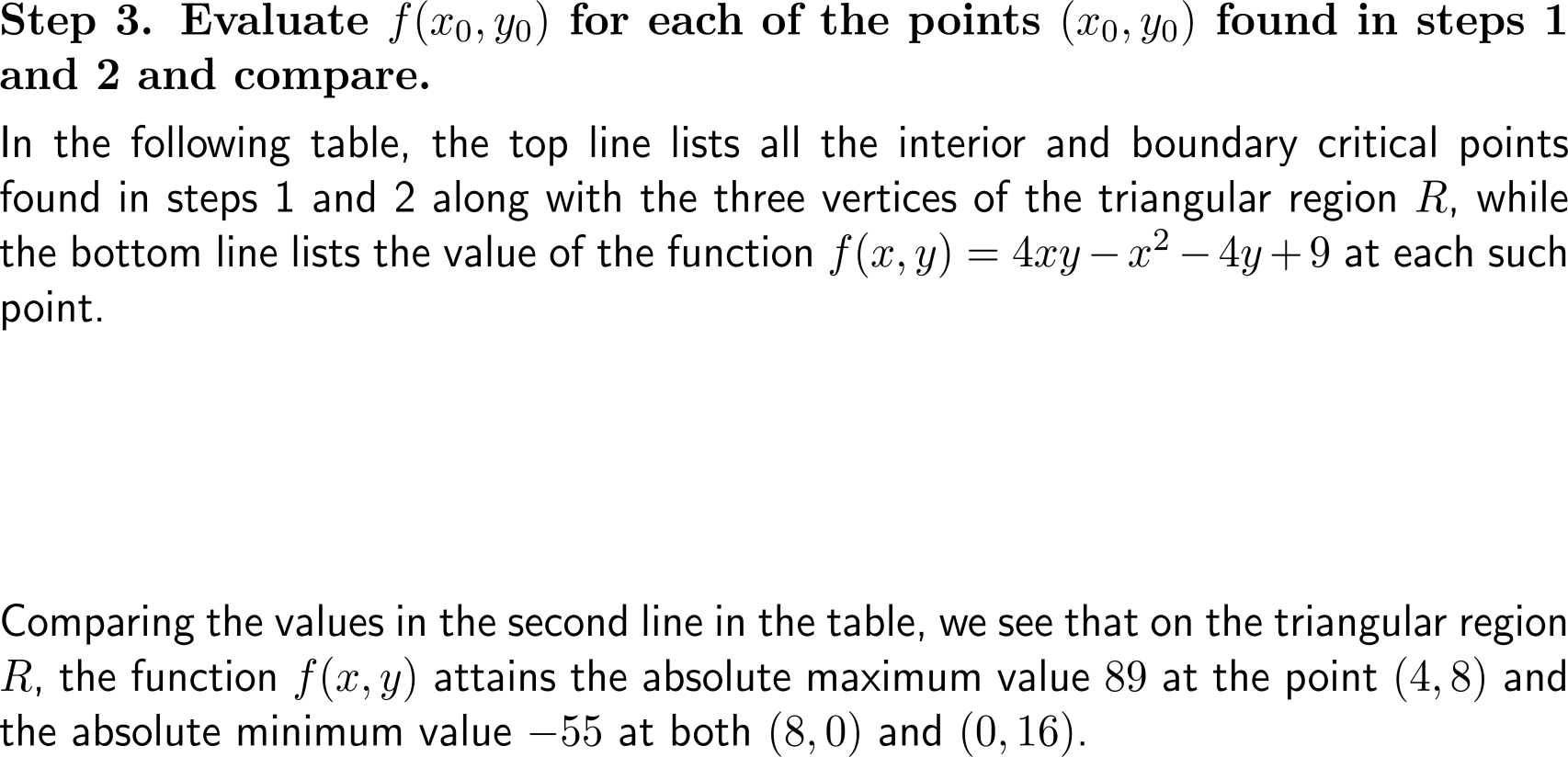 Topics

Finding Extreme Values on a Closed and Bounded Region

Matrix Algebra Revisited

The Least-Squares Procedure & Least-Squares Line

Least-Squares Prediction

Nonlinear Curve-Fitting
Recap Exercise:Matrix Algebra
A Short Review of Linear Algebra Topics:

Gaussian Elimination
Basis & Linear Independence
Determinants
Scalar- & Vector-Product
Matrix-Multiplication
Inverse Matrix
Eigenvalues & Eigenvectors
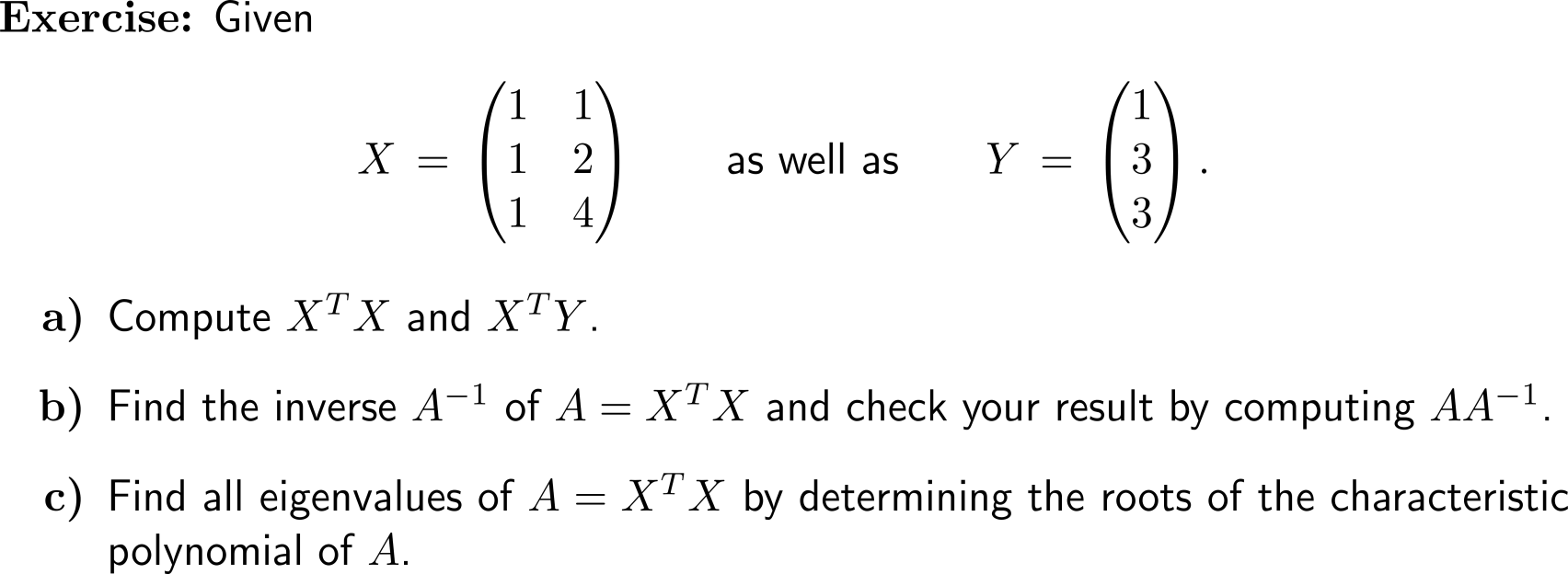 Recap Exercise:Matrix Algebra
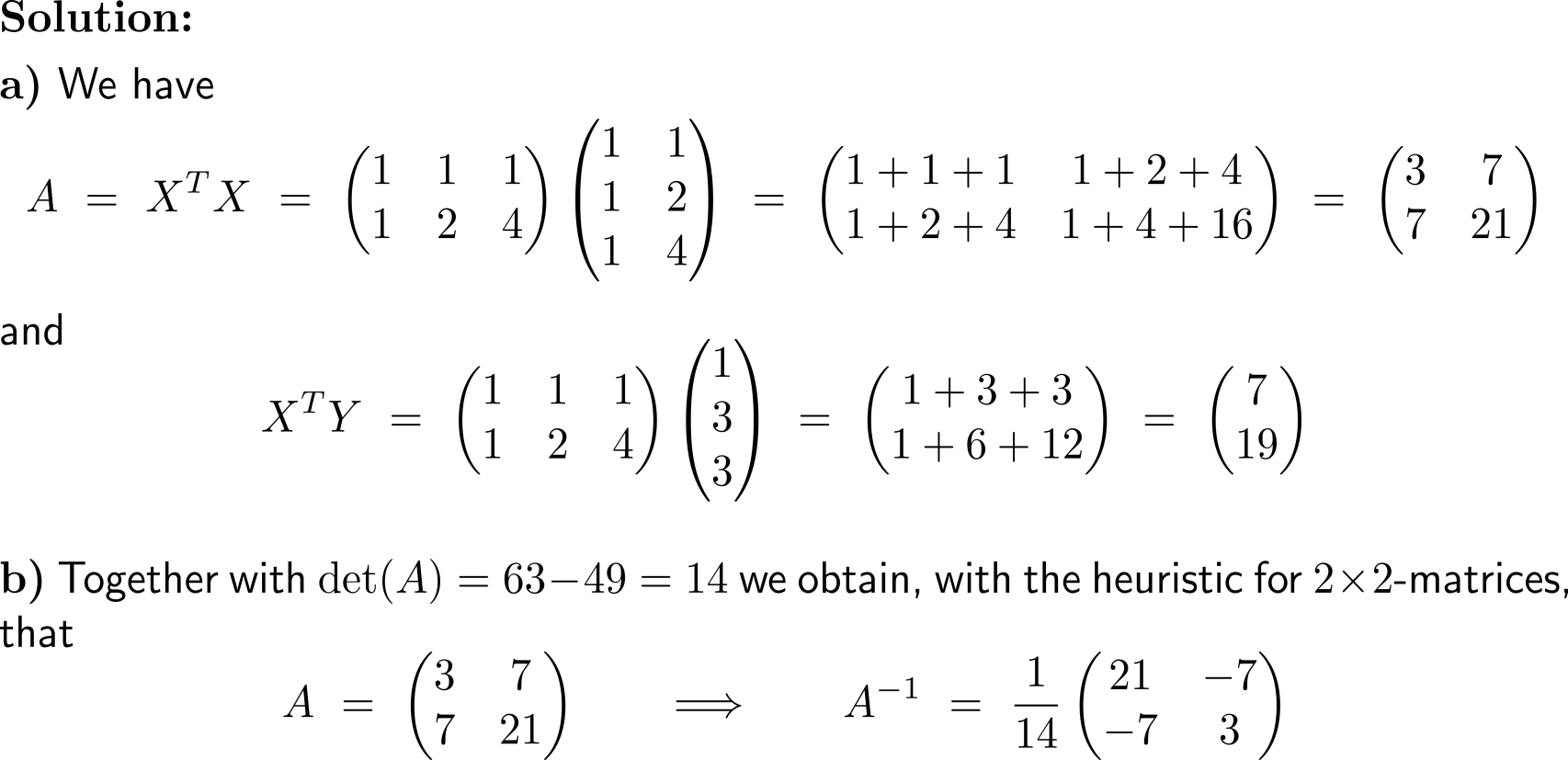 Recap Exercise:Matrix Algebra
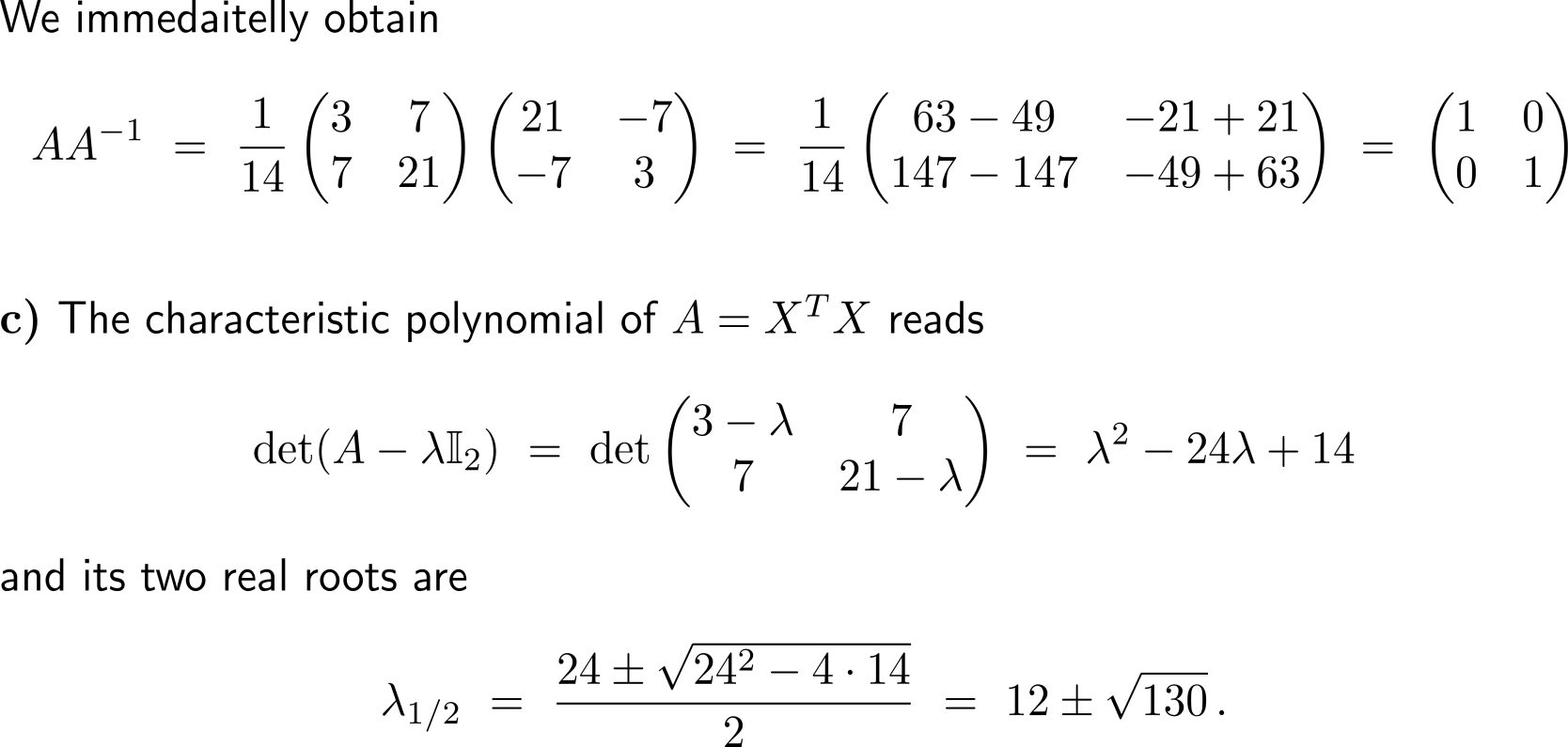 Topics

Finding Extreme Values on a Closed and Bounded Region

Matrix Algebra Revisited

The Least-Squares Procedure
& Least-Squares Line

Least-Squares Prediction

Nonlinear Curve-Fitting
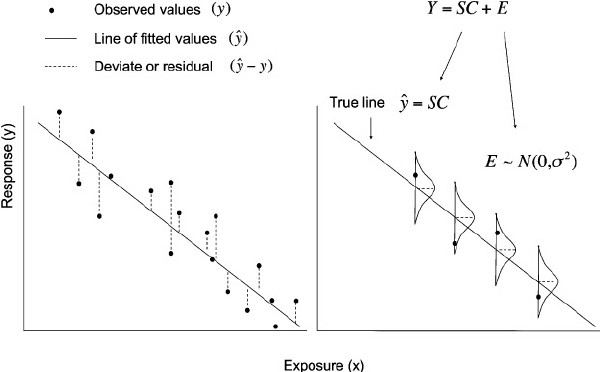 In 1801 the method of least-squares was developed to solve an astrophysical riddle and rediscover a ‘lost’ asteroid
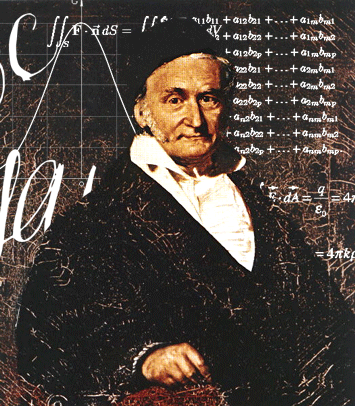 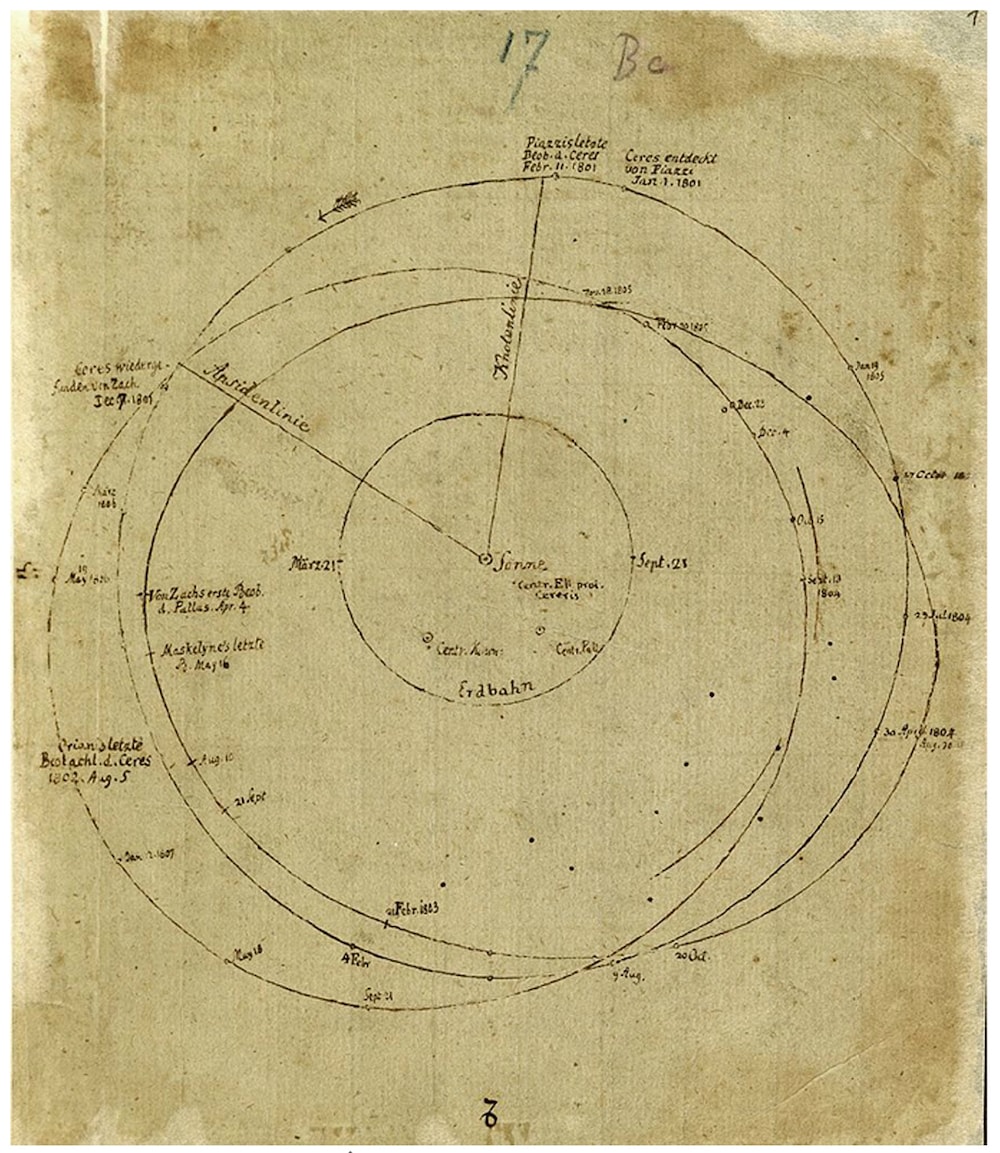 The first minor planet (asteroid, dwarf planet) Ceres was found sweeping around the sun on January 1st, 1801.
 However, it was lost in the sun’s rays after only 41 days and there was every reason to believe it would never be recognized again.
With the help of Gauss Ceres was rediscovered on the last day of 1801.
Image of the original description by Carl Friedrich Gauss
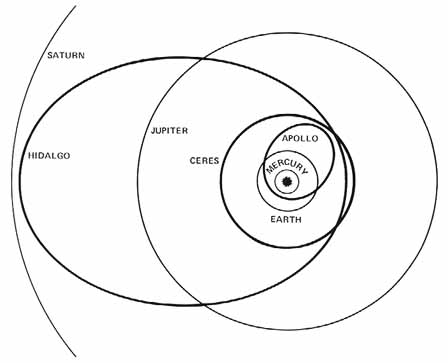 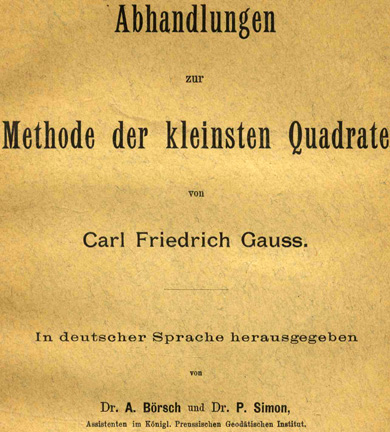 The method of least-squares aims to provide the best fitting curve through scatter diagrams (1/ 3)
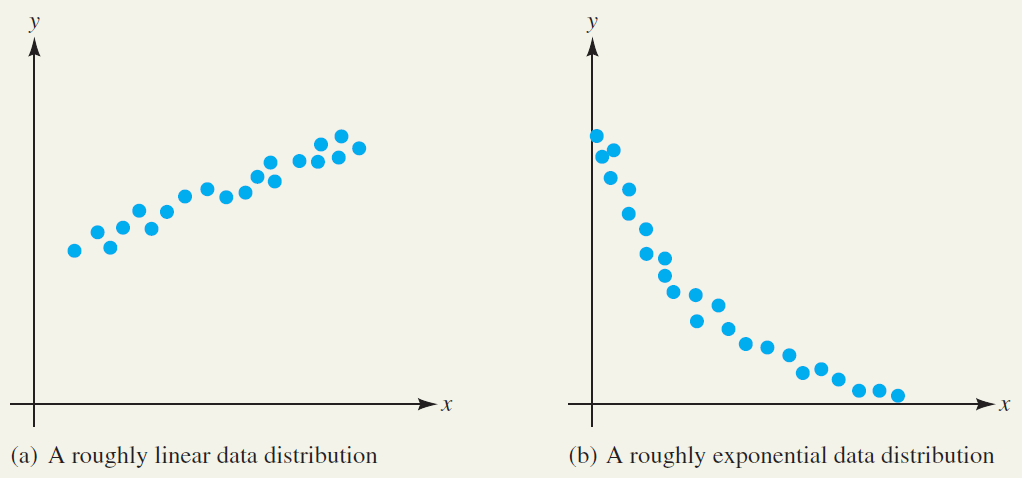 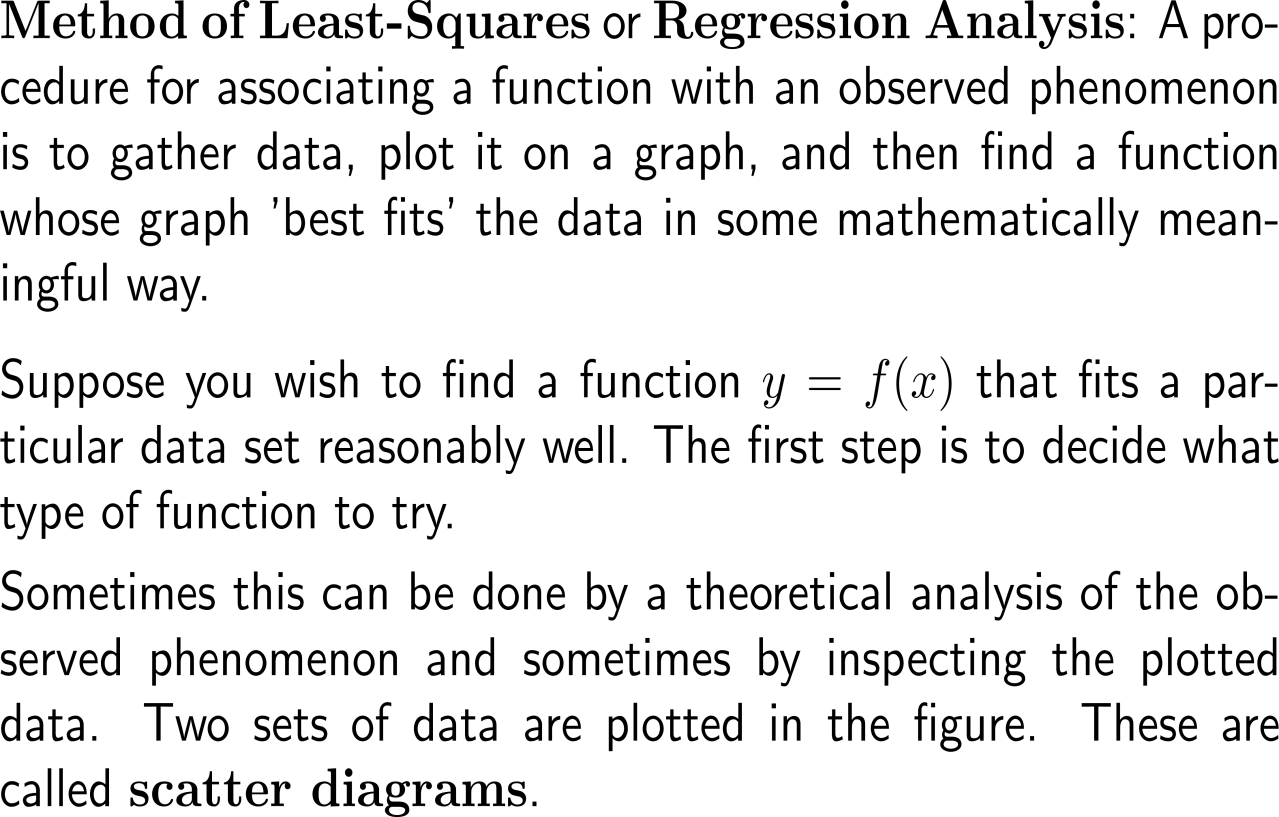 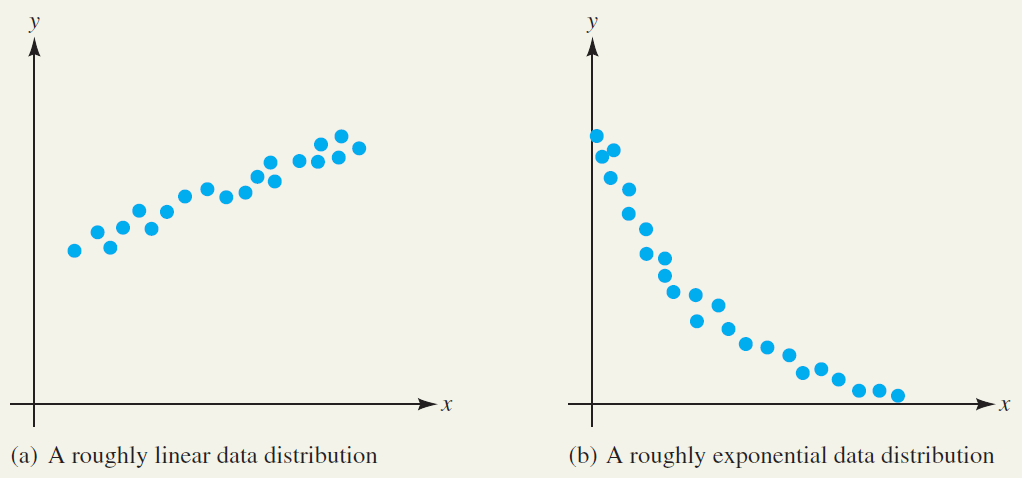 The method of least-squares aims to provide the best fitting curve through scatter diagrams (2/ 3)
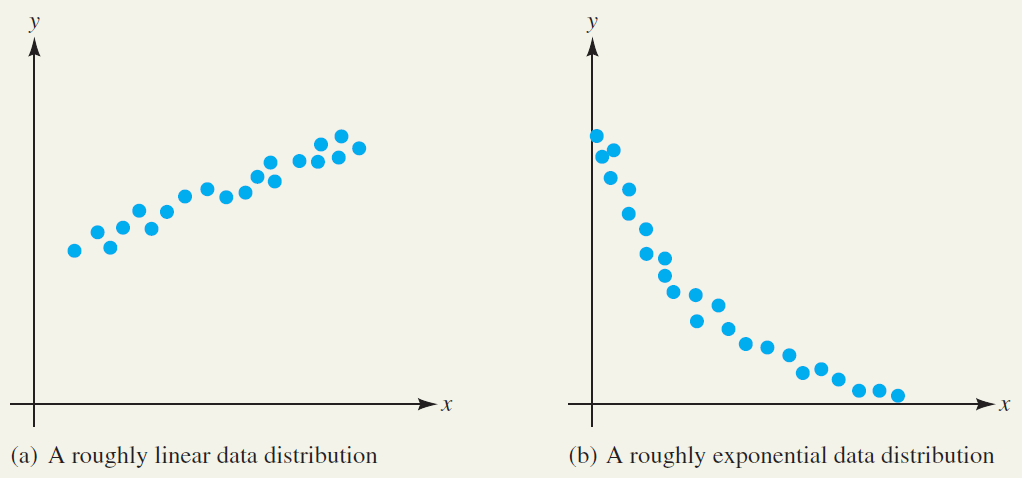 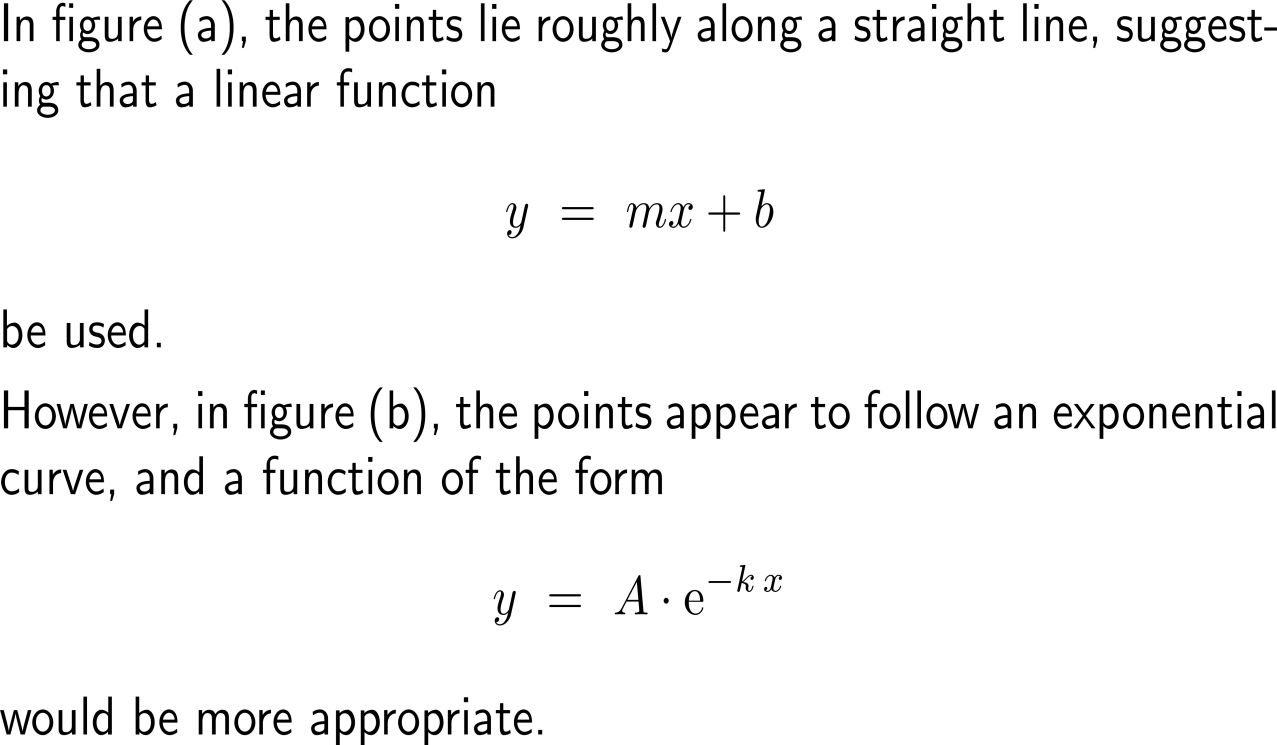 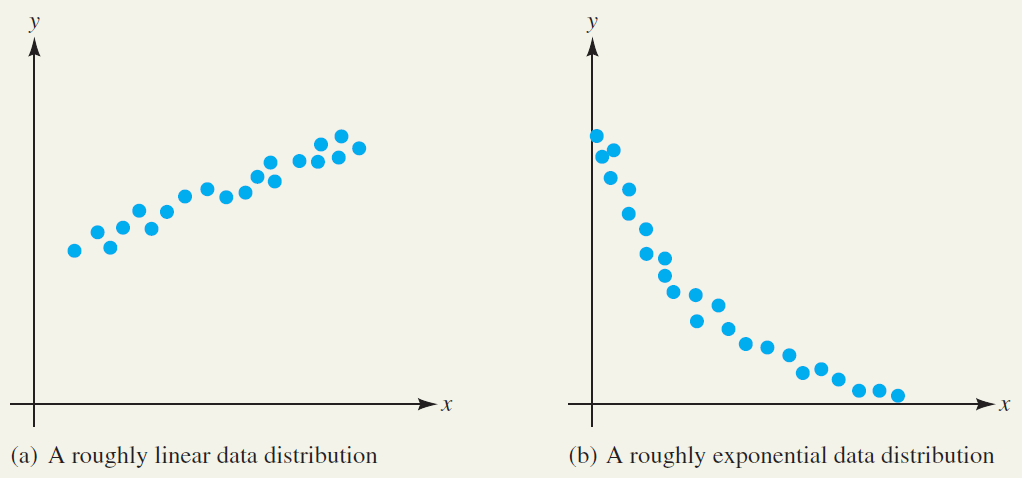 The method of least-squares aims to provide the best fitting curve through scatter diagrams (3/ 3)
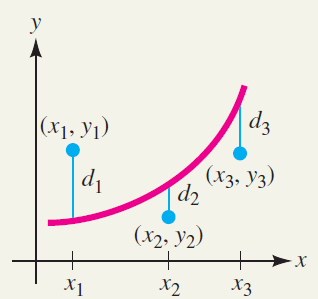 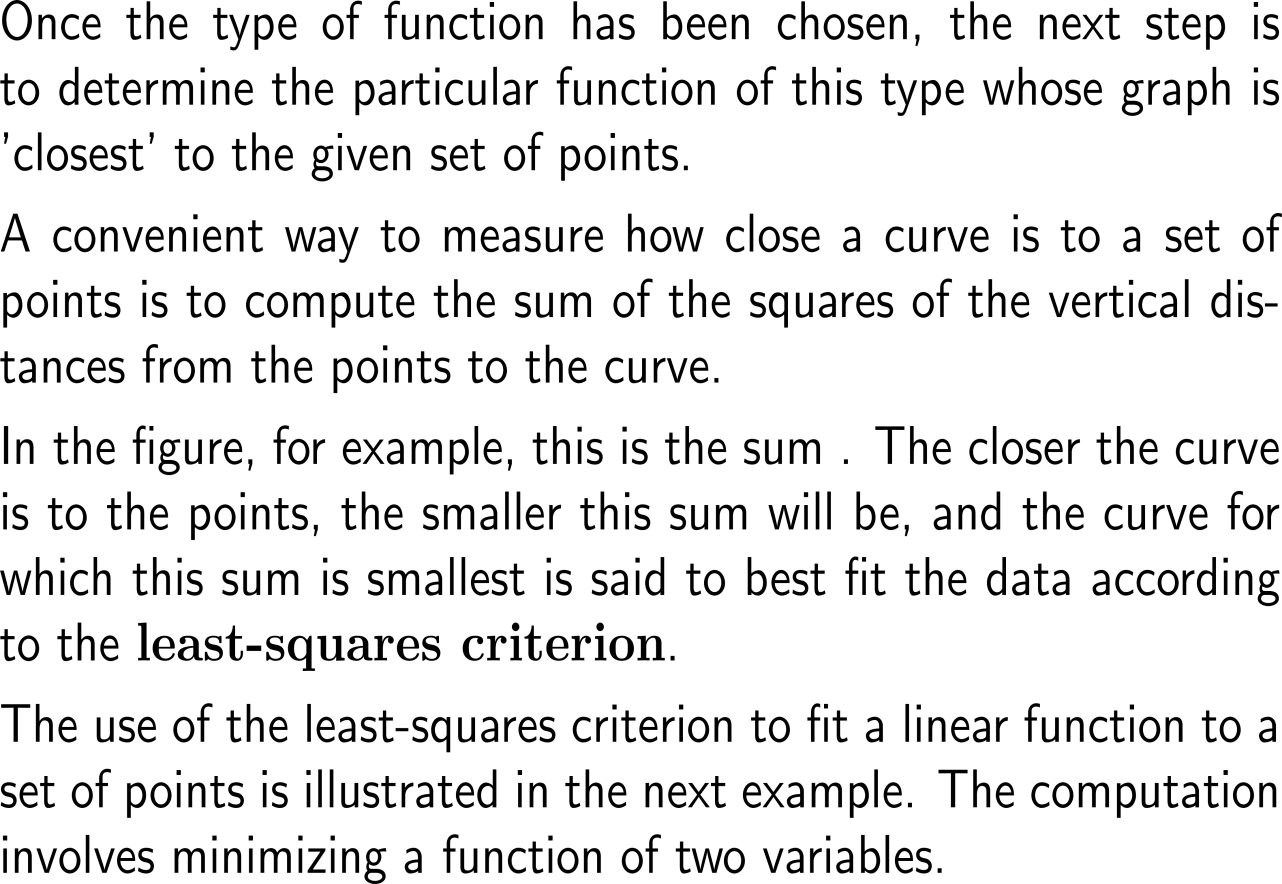 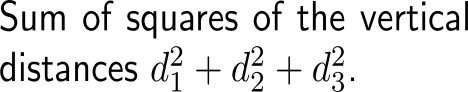 Example:Using the Least-Squares Criterion
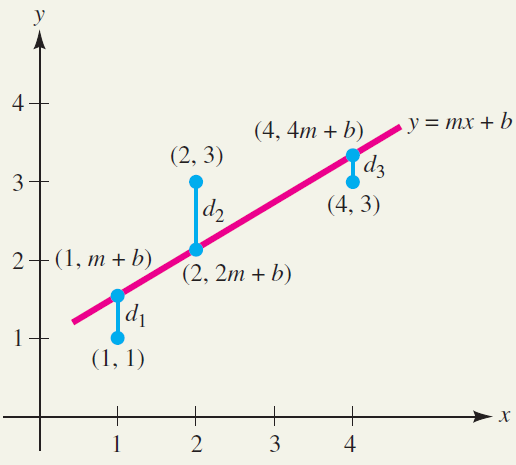 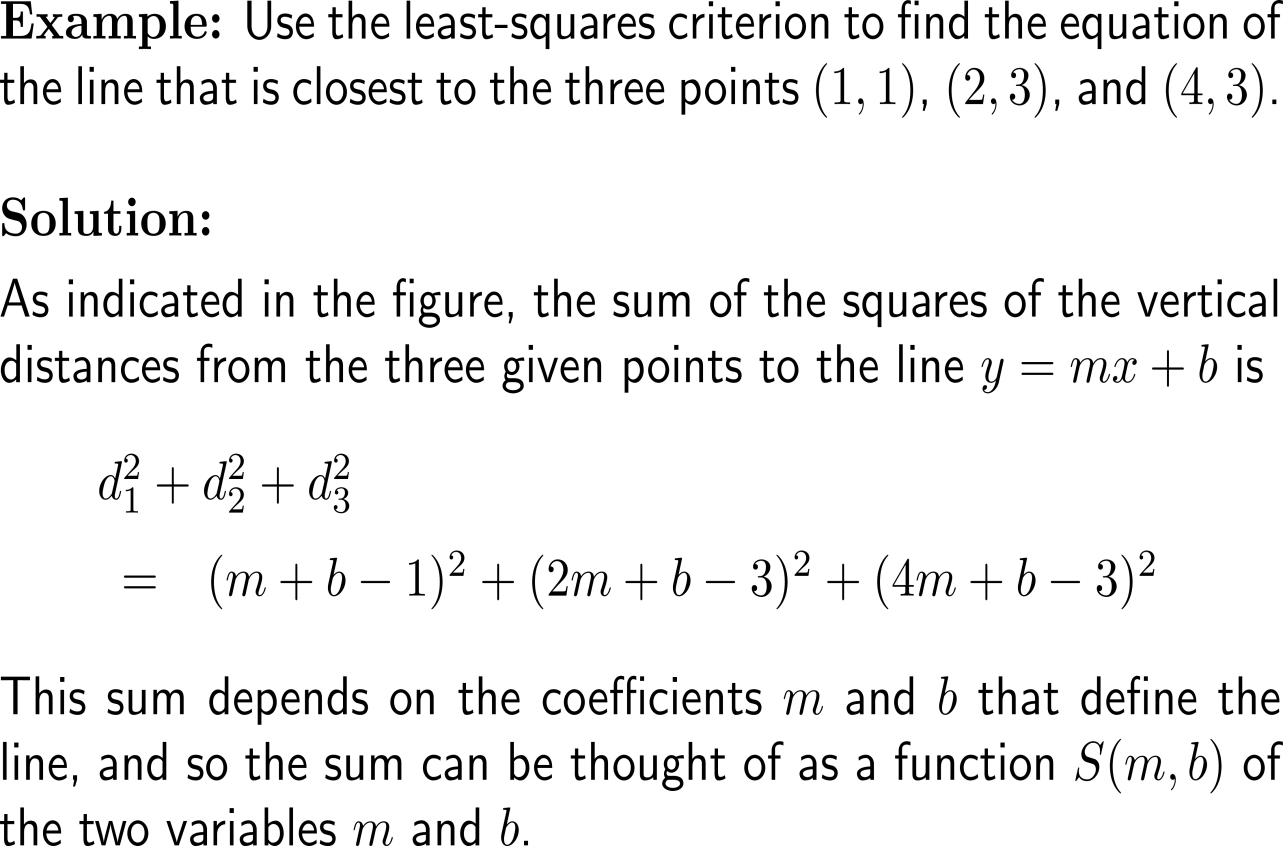 Example:Using the Least-Squares Criterion
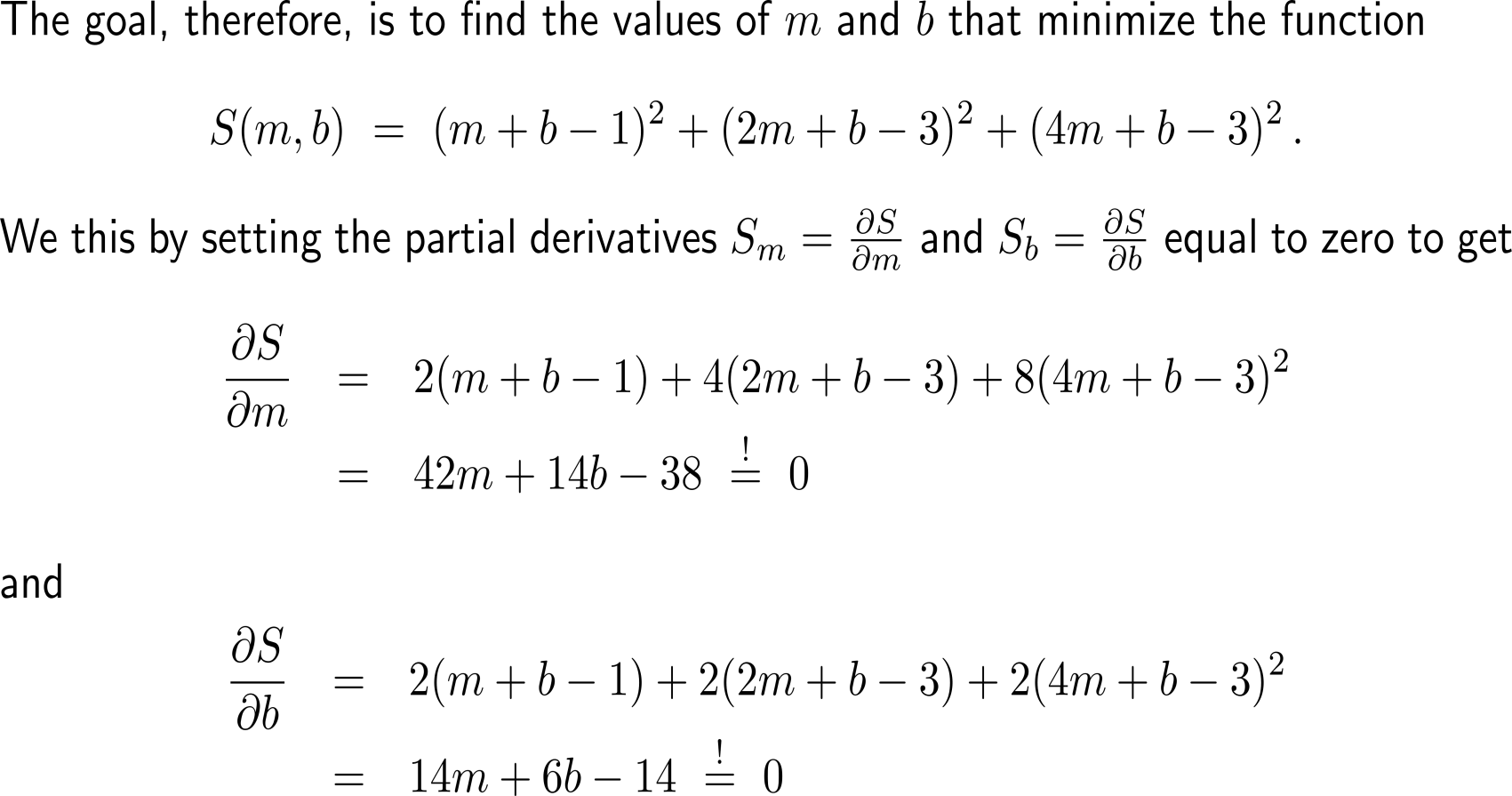 Example:Using the Least-Squares Criterion
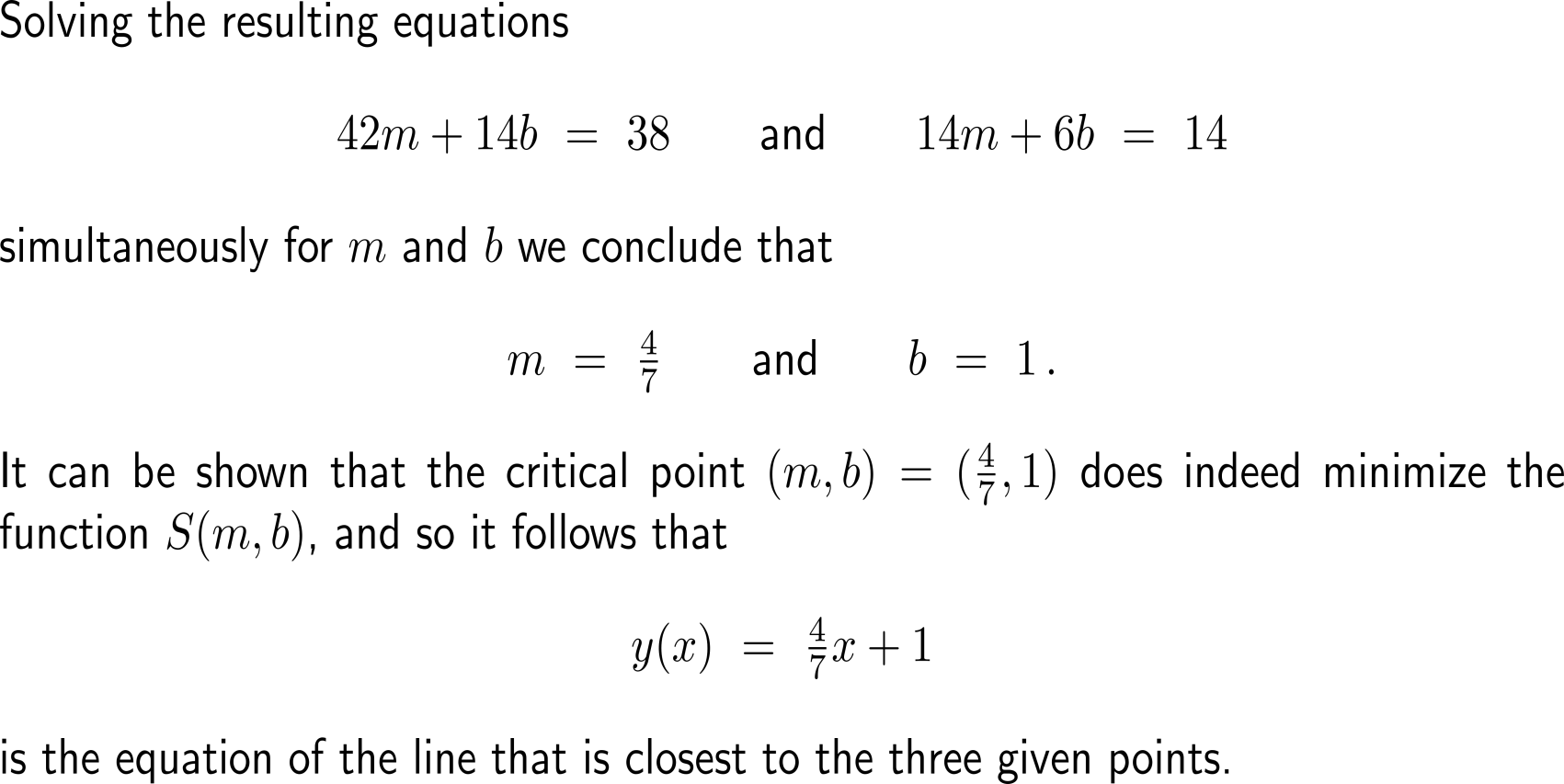 A typical application of the method of least-squares is the identification of the best fitting assuming normally distributed observation around this line
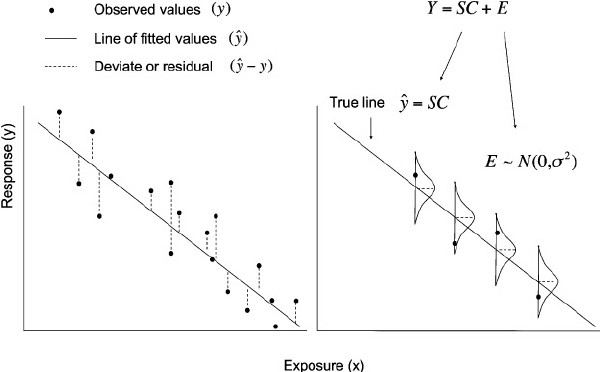 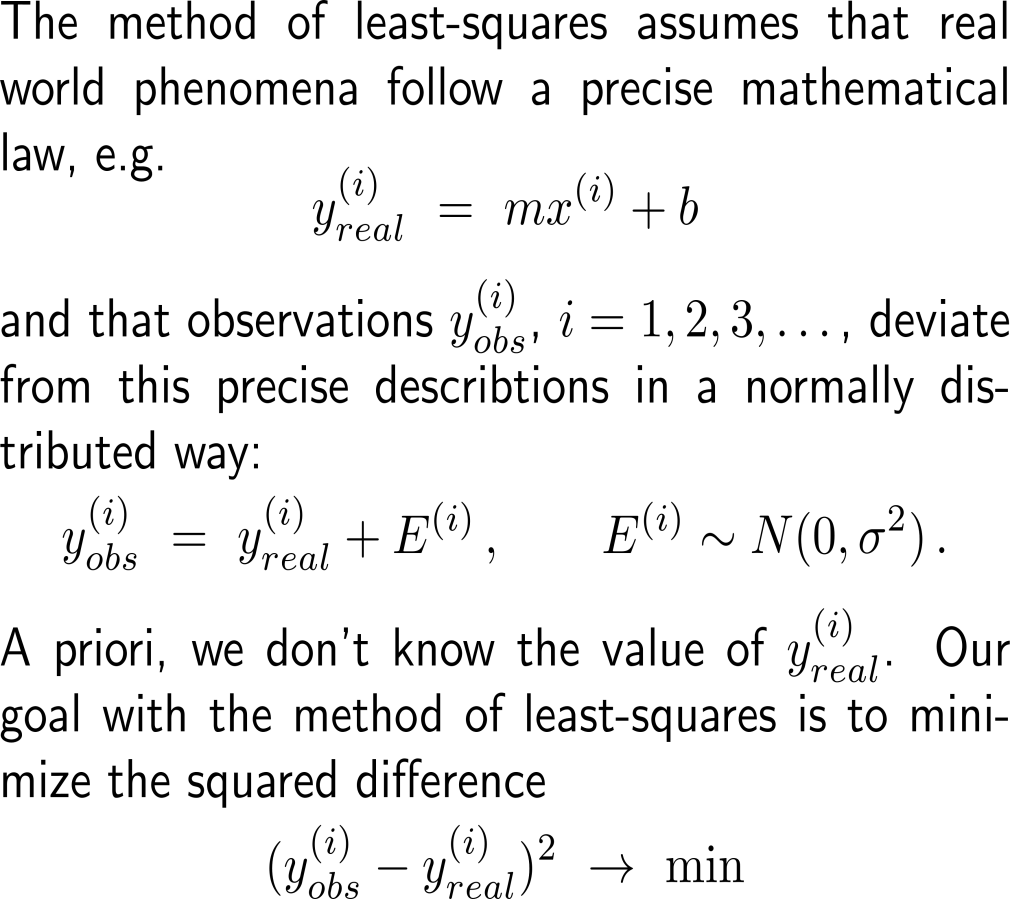 Based on the coordinates xi and yi of the measurements the parameters m and b of the least squares line y = mx + b are obtained
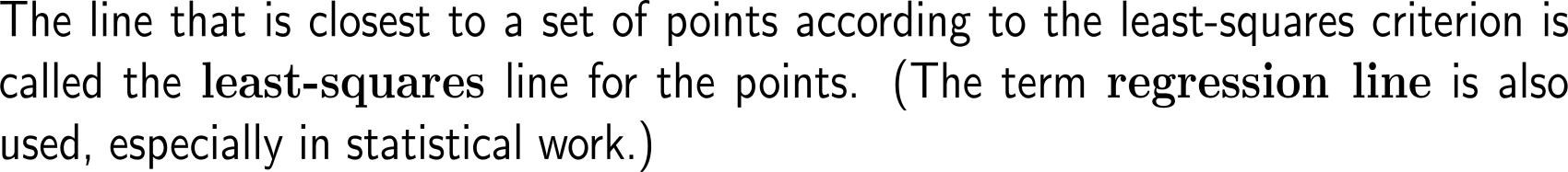 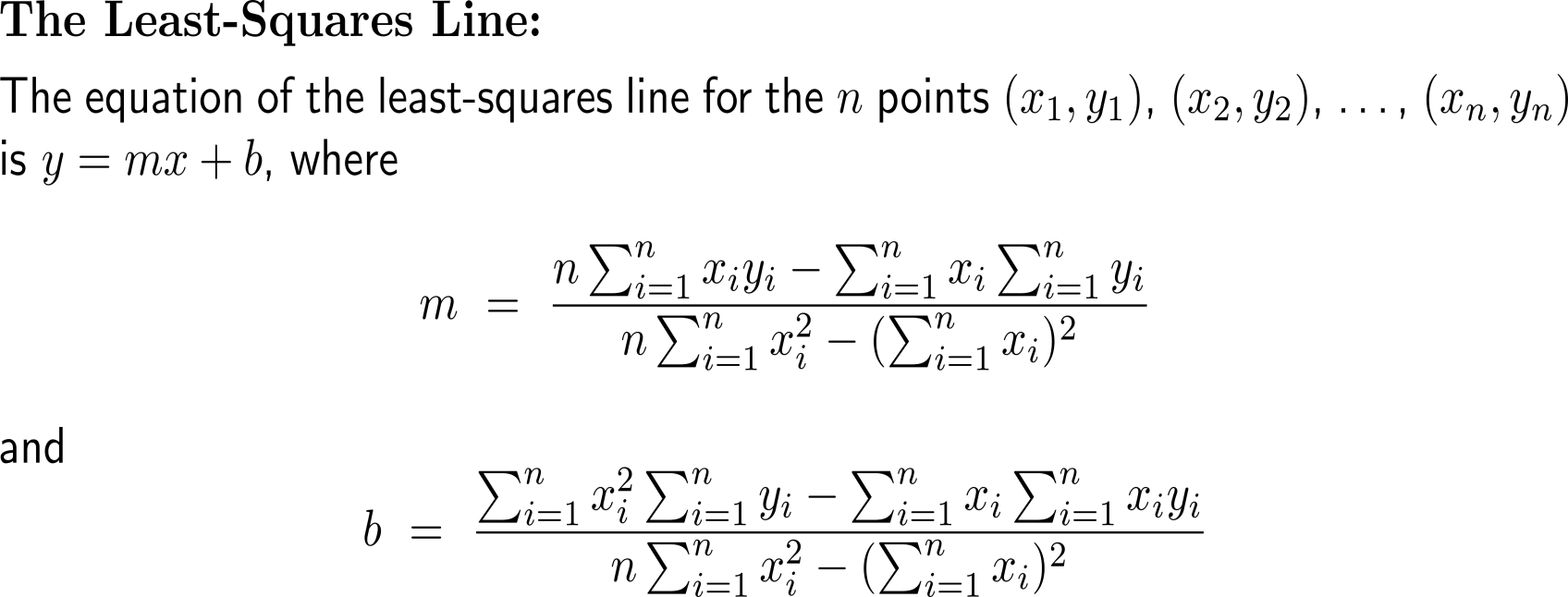 Example:Finding a least-squares line
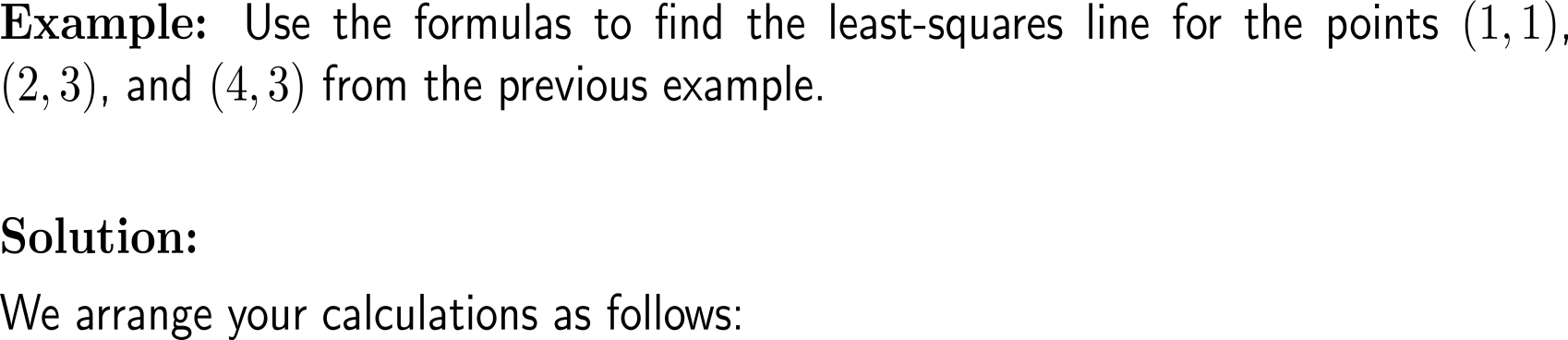 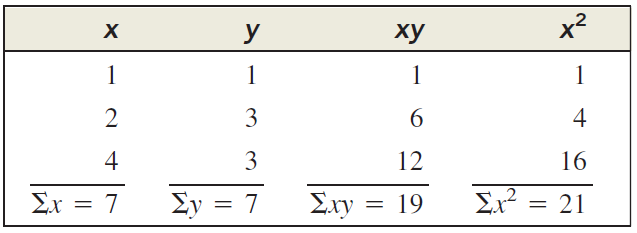 Example:Finding a least-squares line
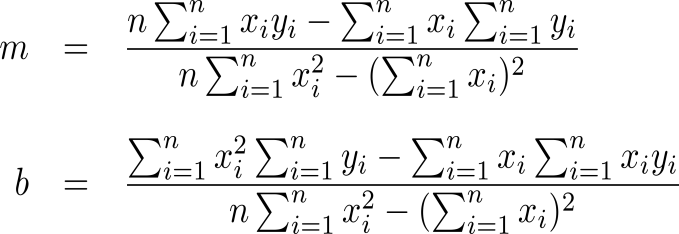 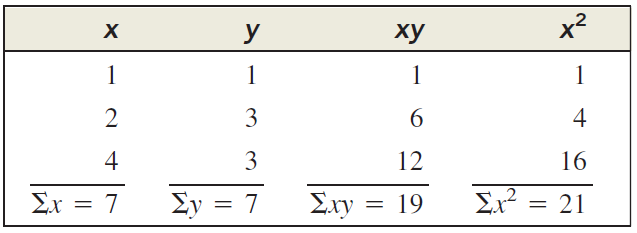 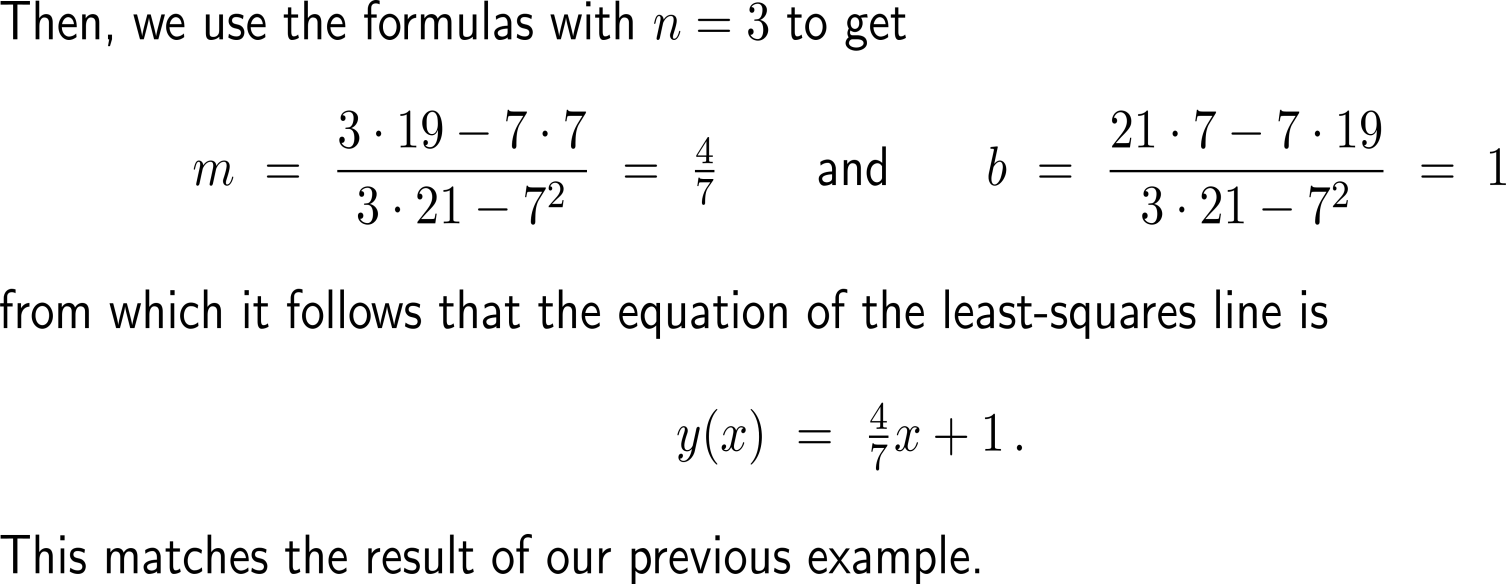 The parameters b and m of the least-squares line can also be obtained via matrix-vector calculus (1/ 3)
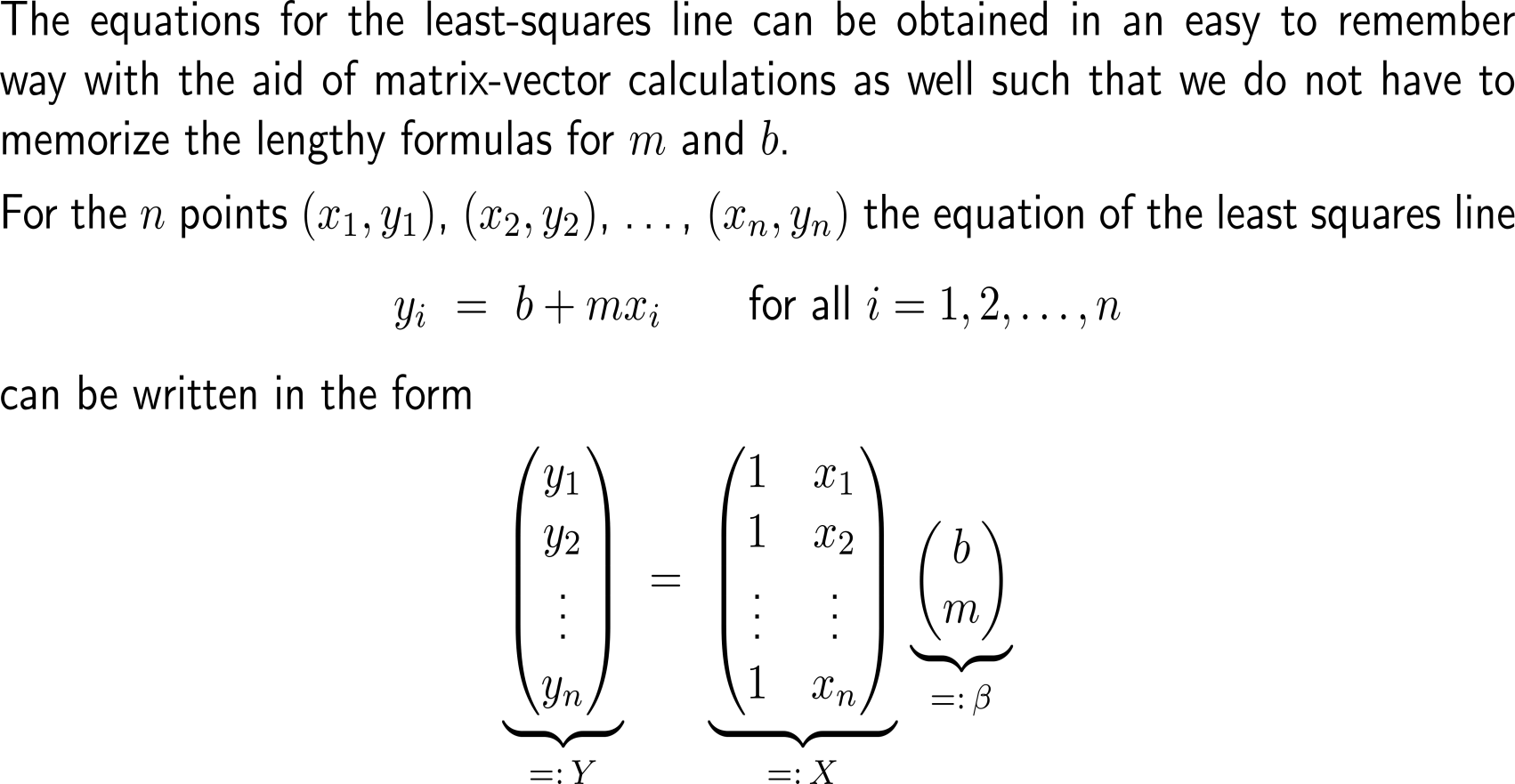 The parameters b and m of the least-squares line can also be obtained via matrix-vector calculus (2/ 3)
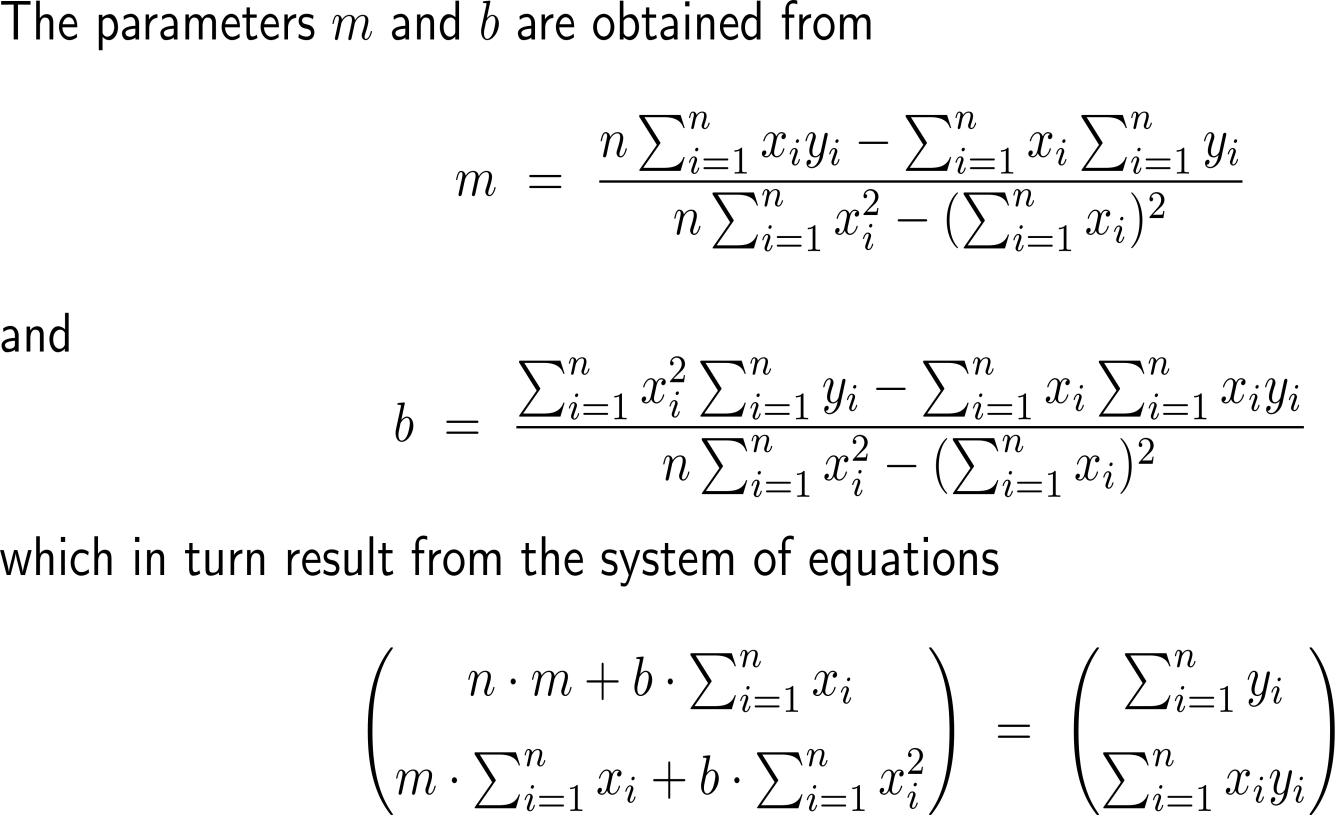 The parameters b and m of the least-squares line can also be obtained via matrix-vector calculus (3/ 3)
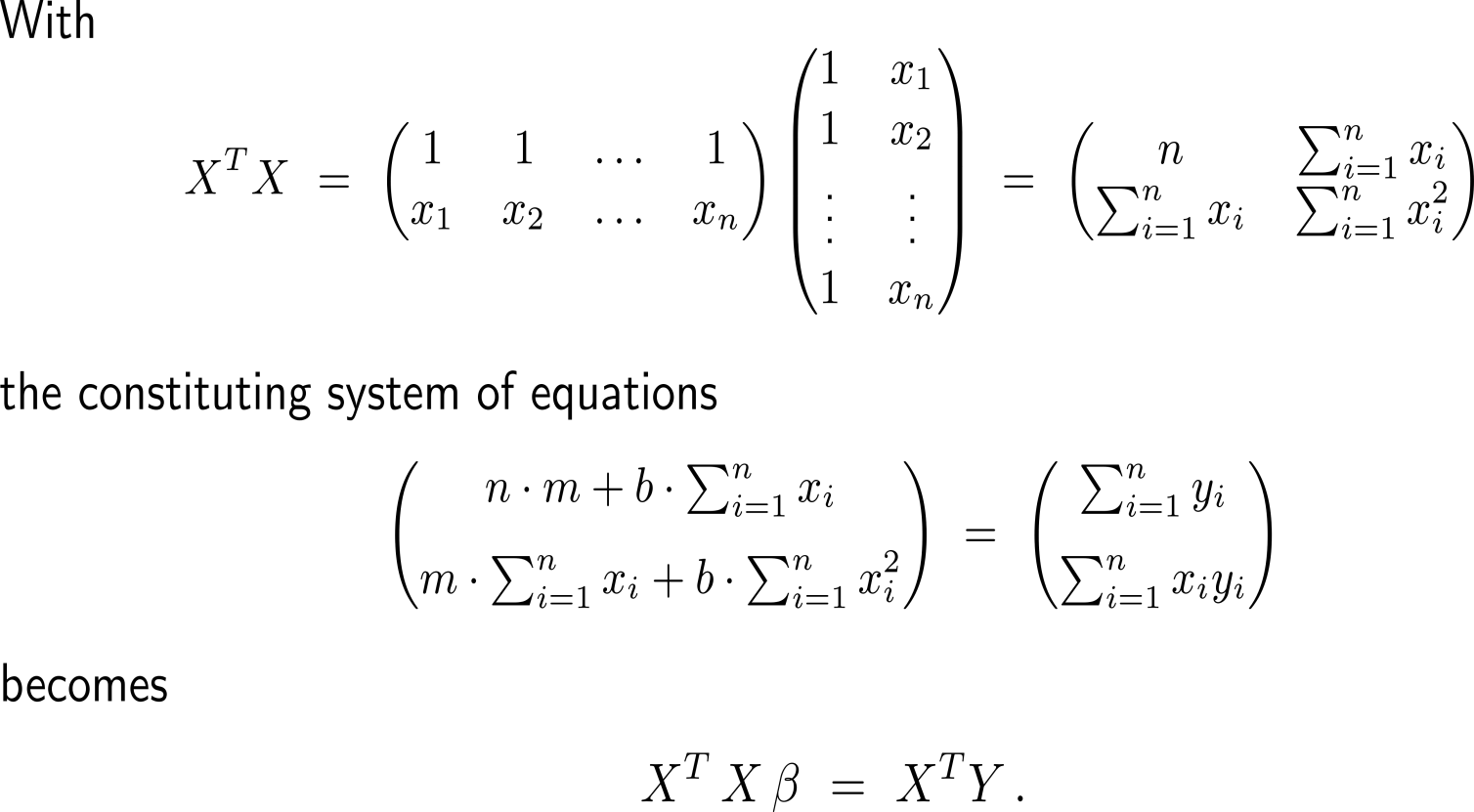 Example:Finding a least-squares line
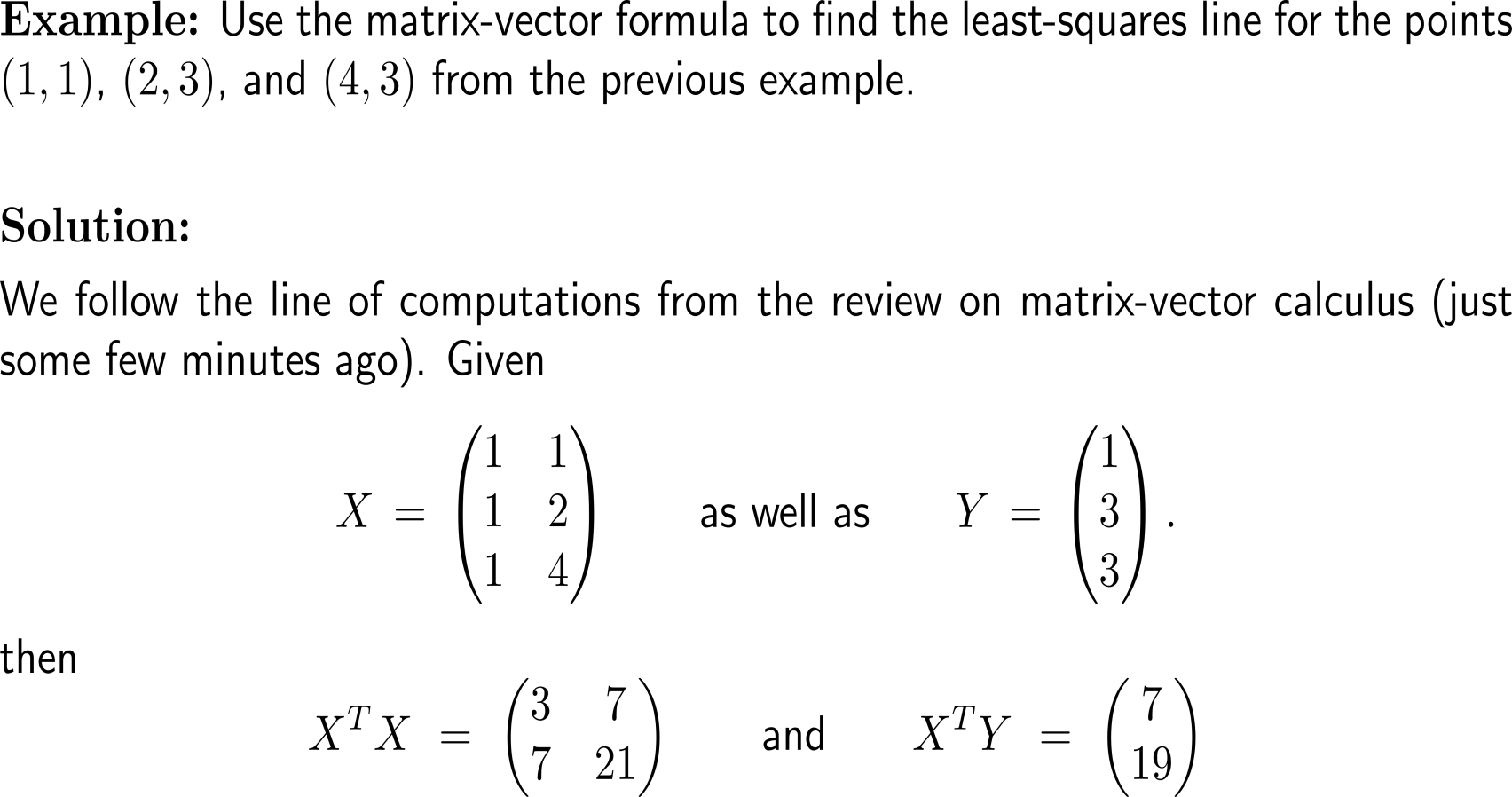 Example:Finding a least-squares line
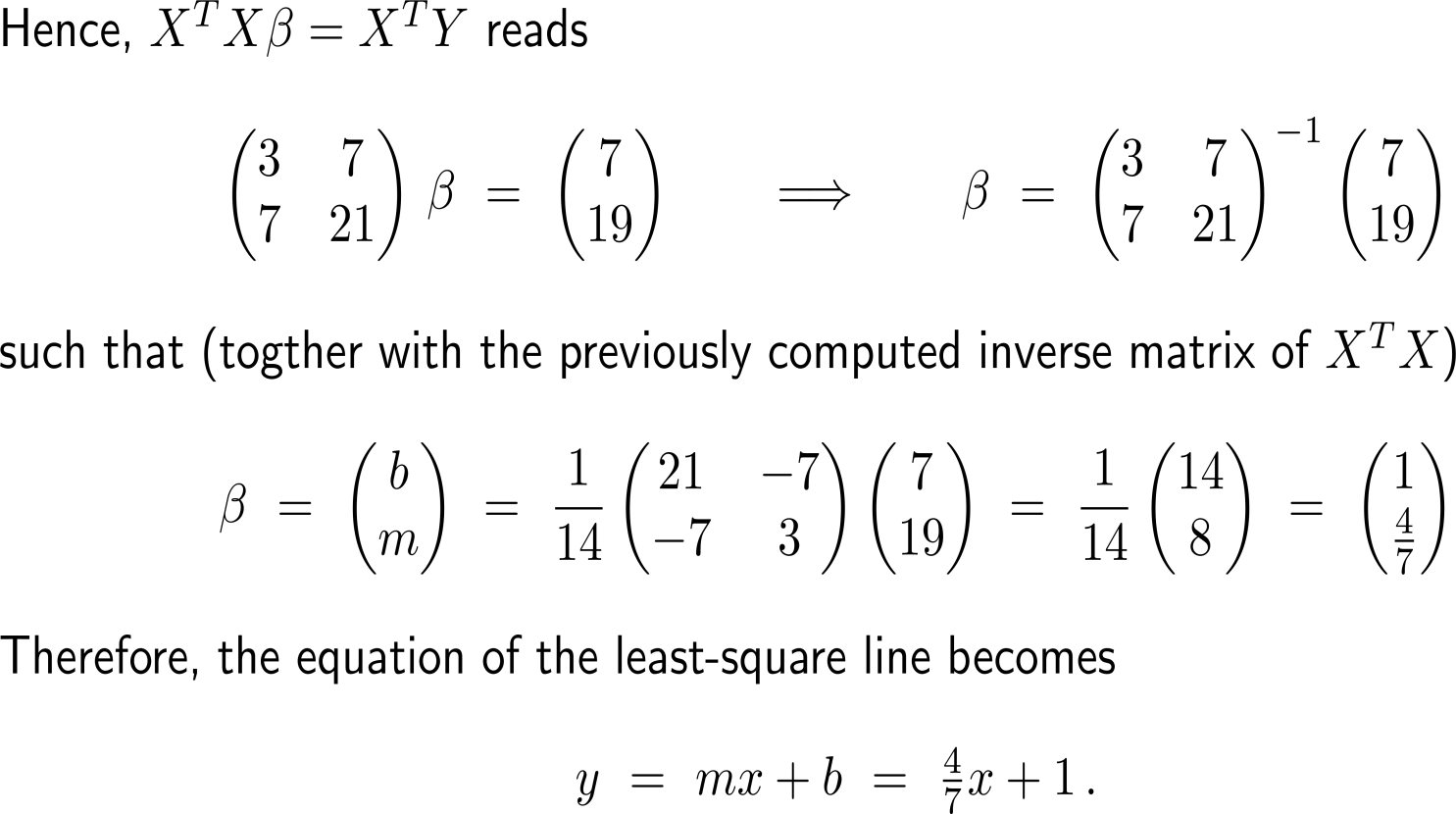 Topics

Finding Extreme Values on a Closed and Bounded Region

Matrix Algebra Revisited

The Least-Squares Procedure & Least-Squares Line

Least-Squares Prediction

Nonlinear Curve-Fitting
Example:Making a least-squares prediction of GPA
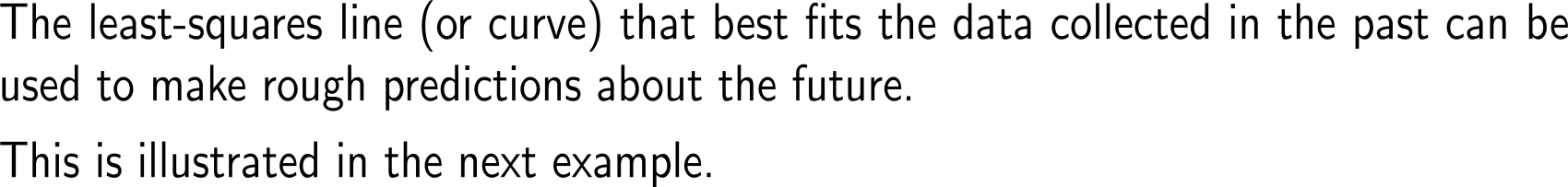 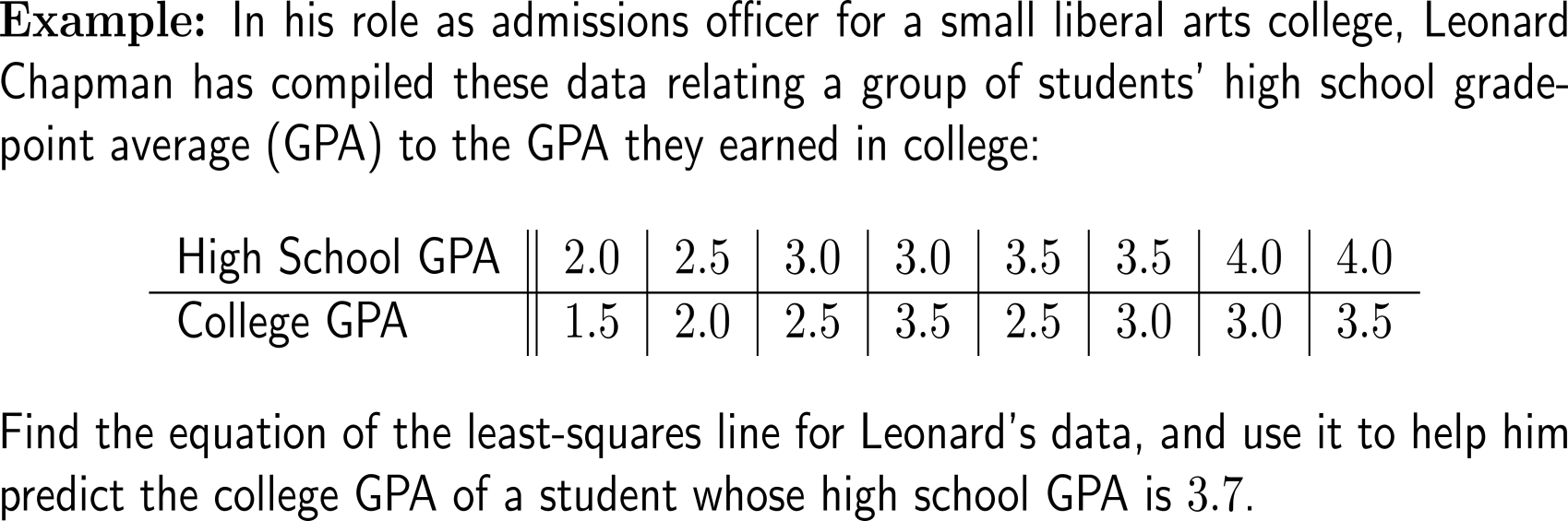 Example:Making a least-squares prediction of GPA
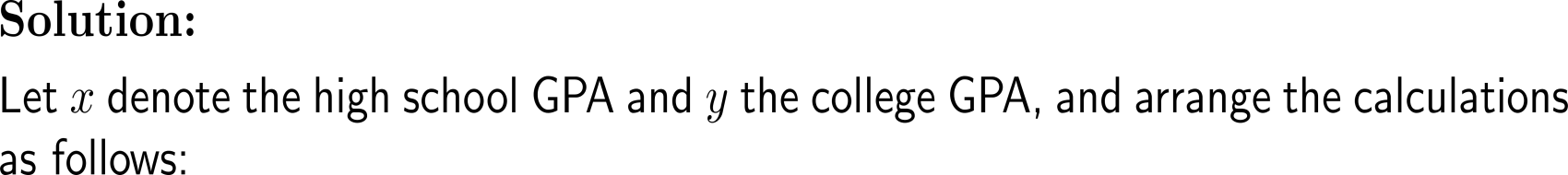 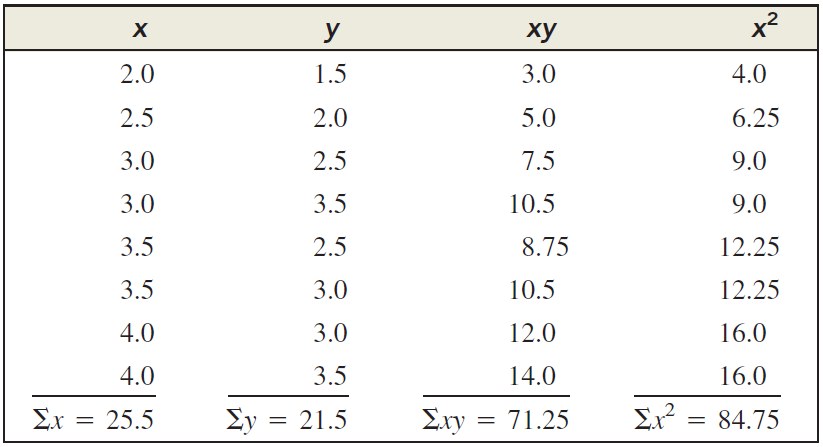 Example:Making a least-squares prediction of GPA
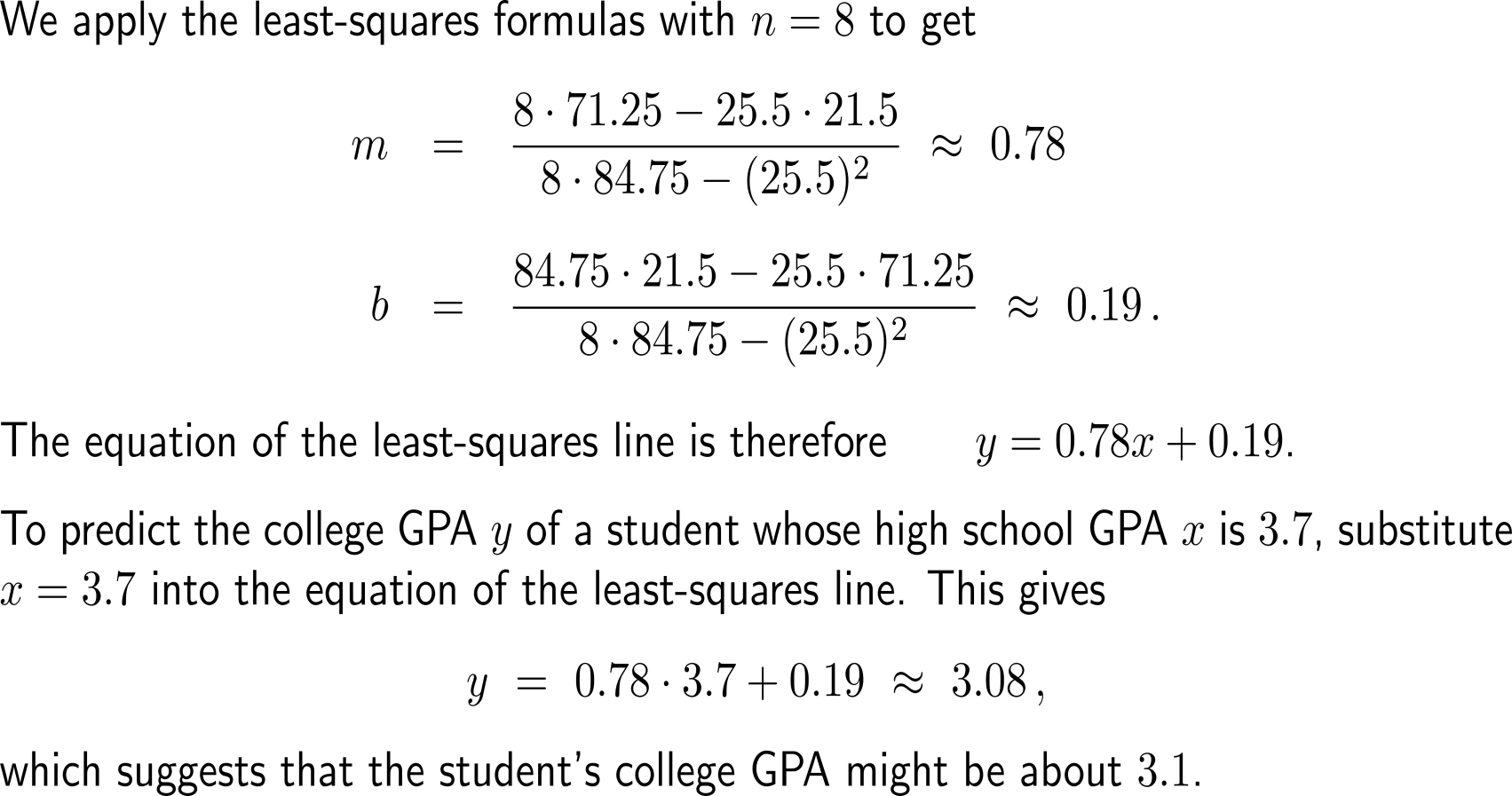 Example:Making a least-squares prediction of GPA
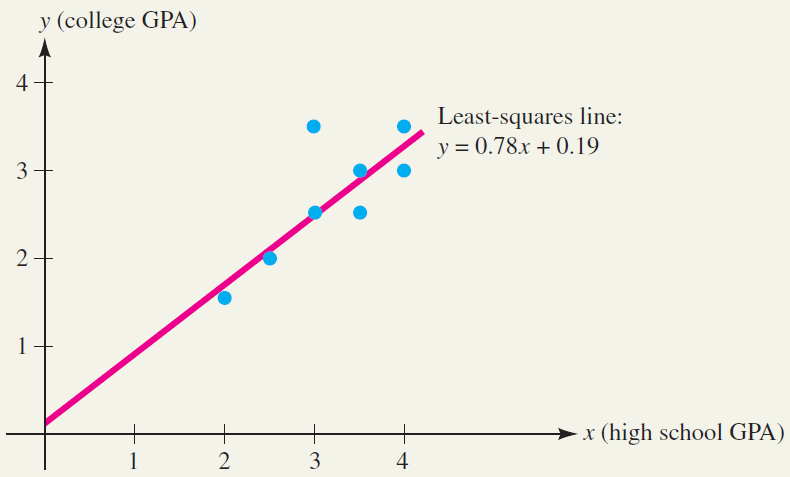 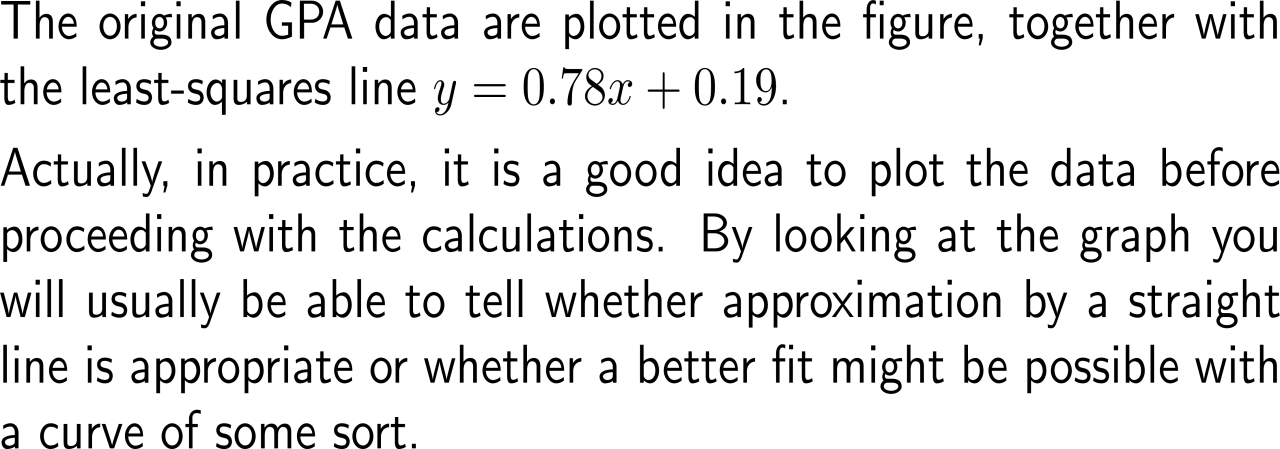 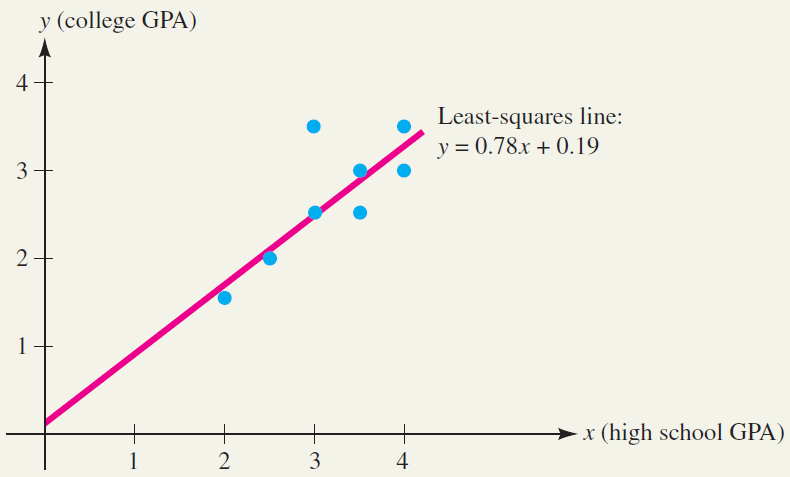 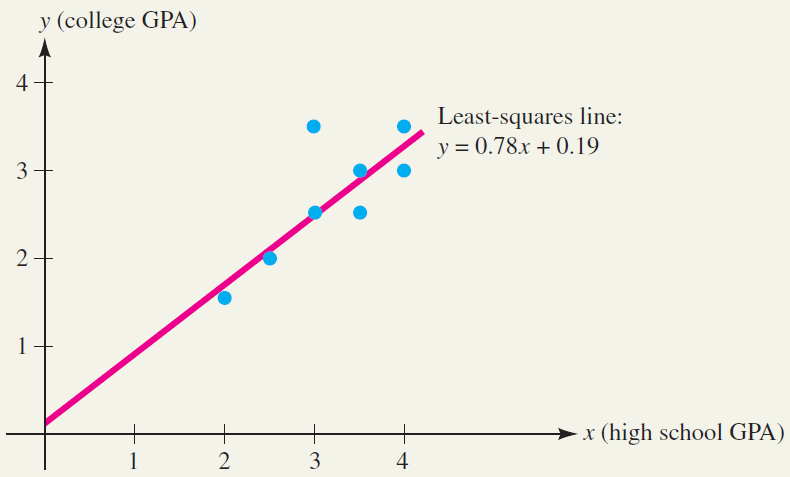 Very important remark:Correlation is not causation
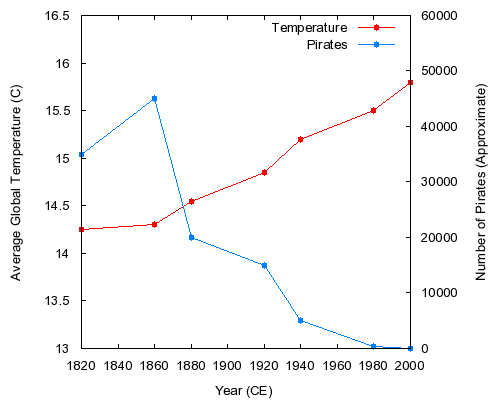 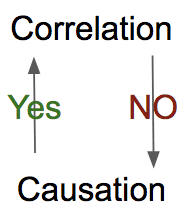 the less pirates the higher the global temperatures
additional justification required beyond the correct usage of the method of least-squares
Topics

Finding Extreme Values on a Closed and Bounded Region

Matrix Algebra Revisited

The Least-Squares Procedure & Least-Squares Line

Least-Squares Prediction

Nonlinear Curve-Fitting
Example:Finding an exponential demand function
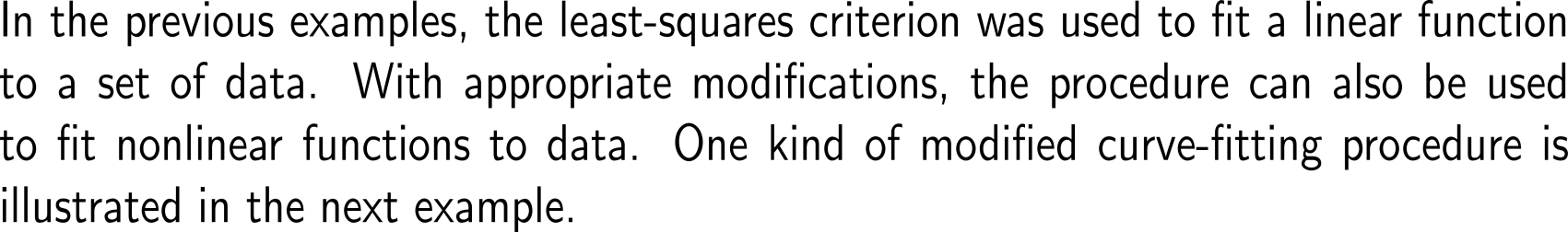 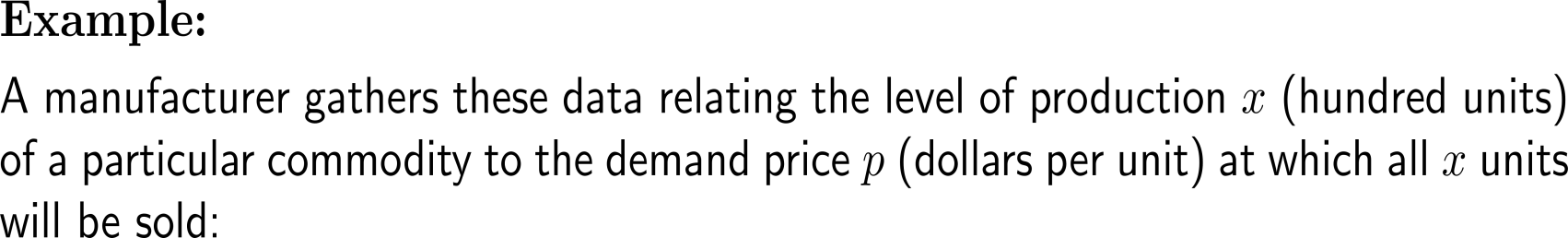 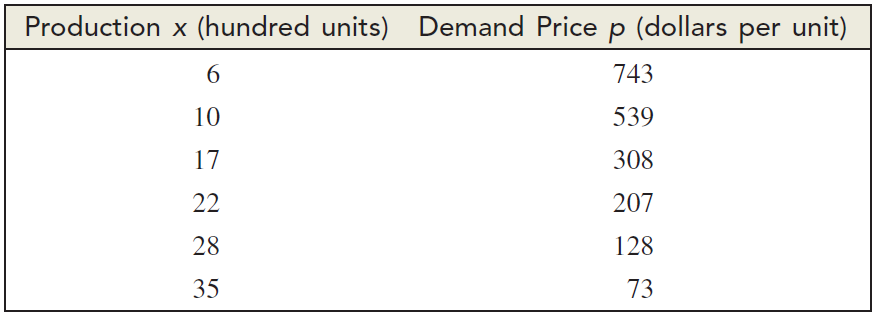 Example:Finding an exponential demand function
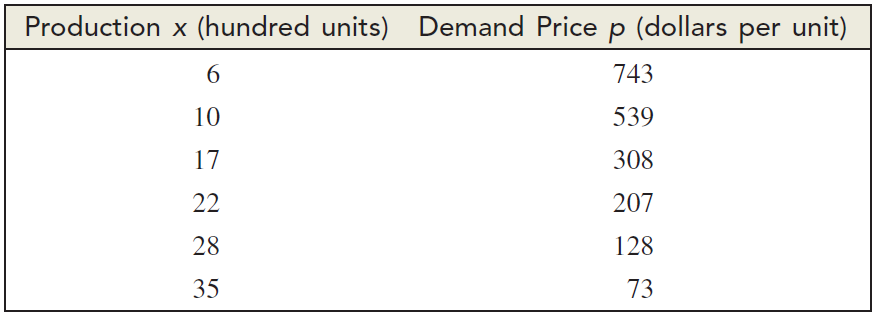 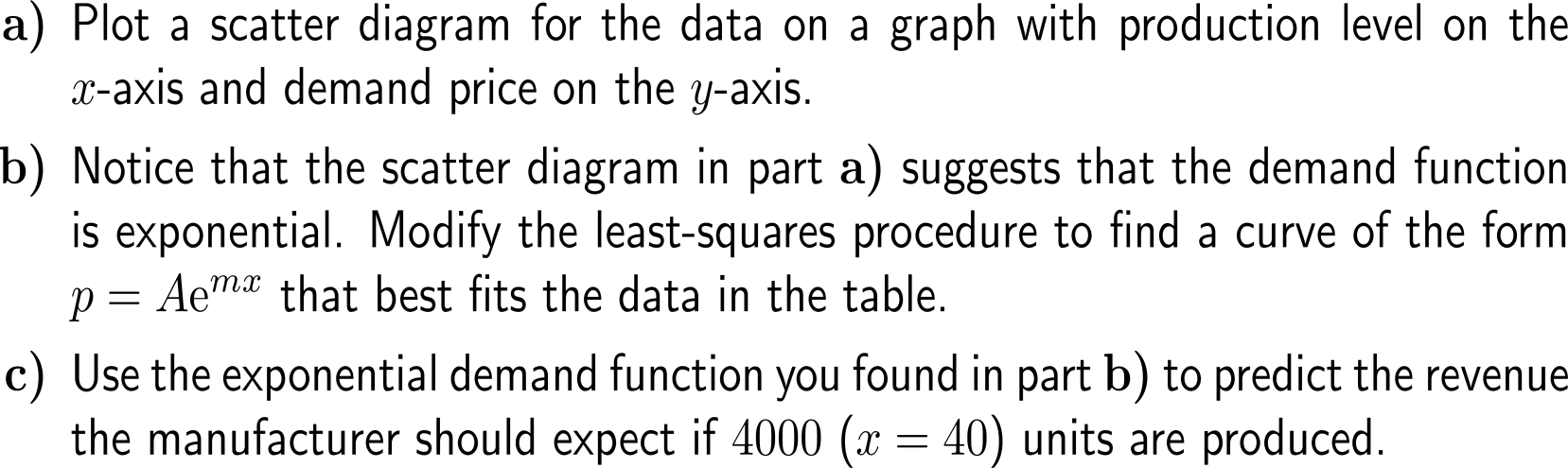 Example:Finding an exponential demand function
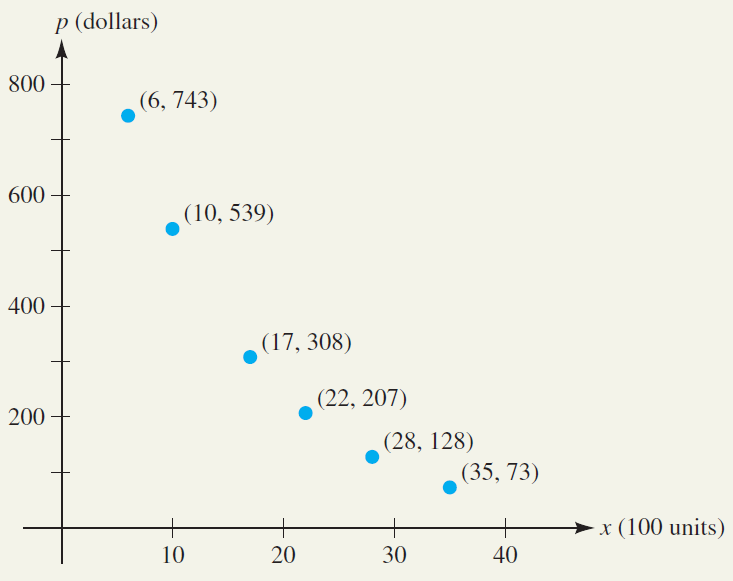 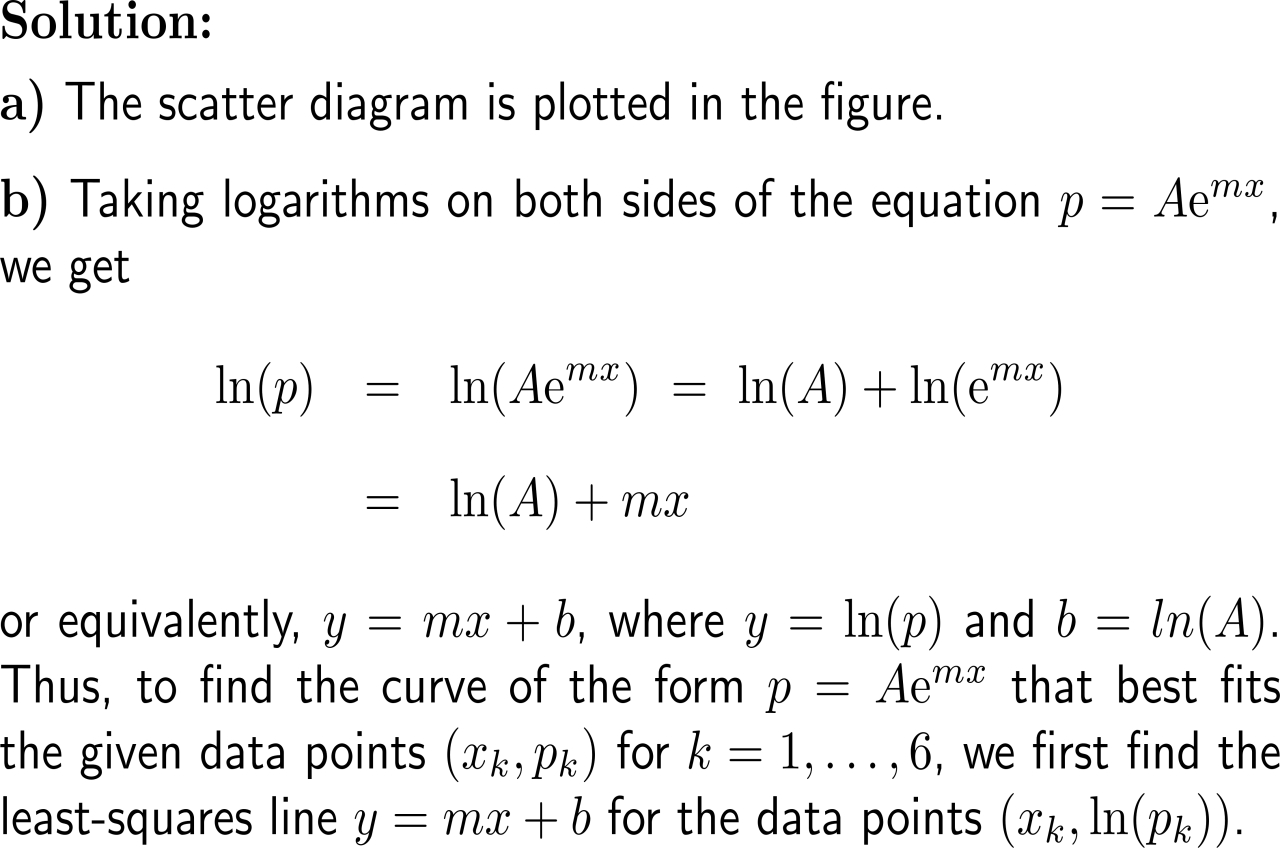 Example:Finding an exponential demand function
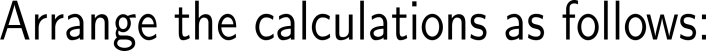 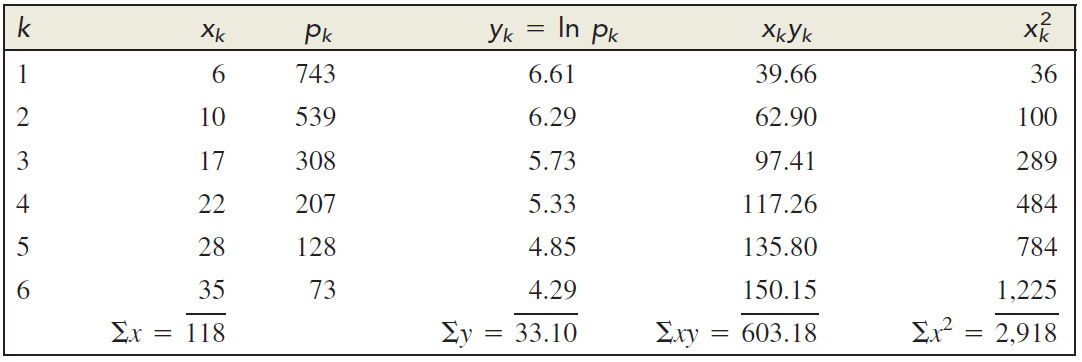 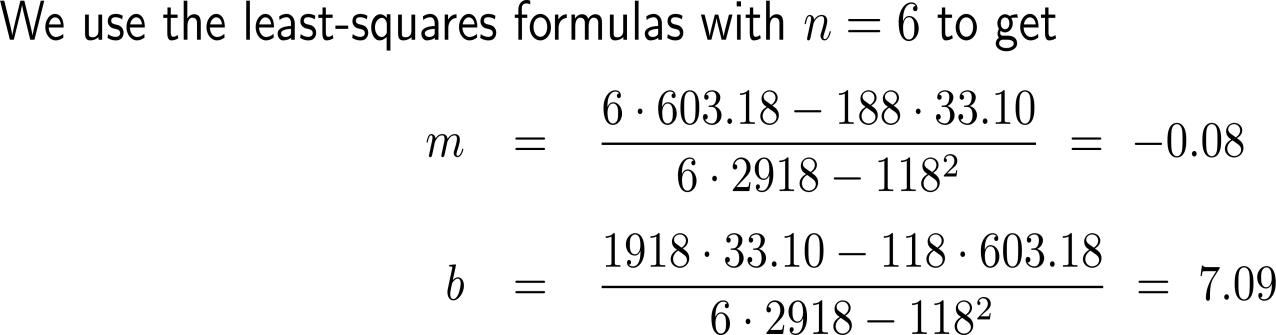 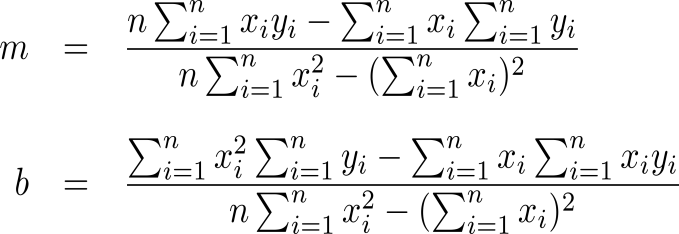 Example:Finding an exponential demand function
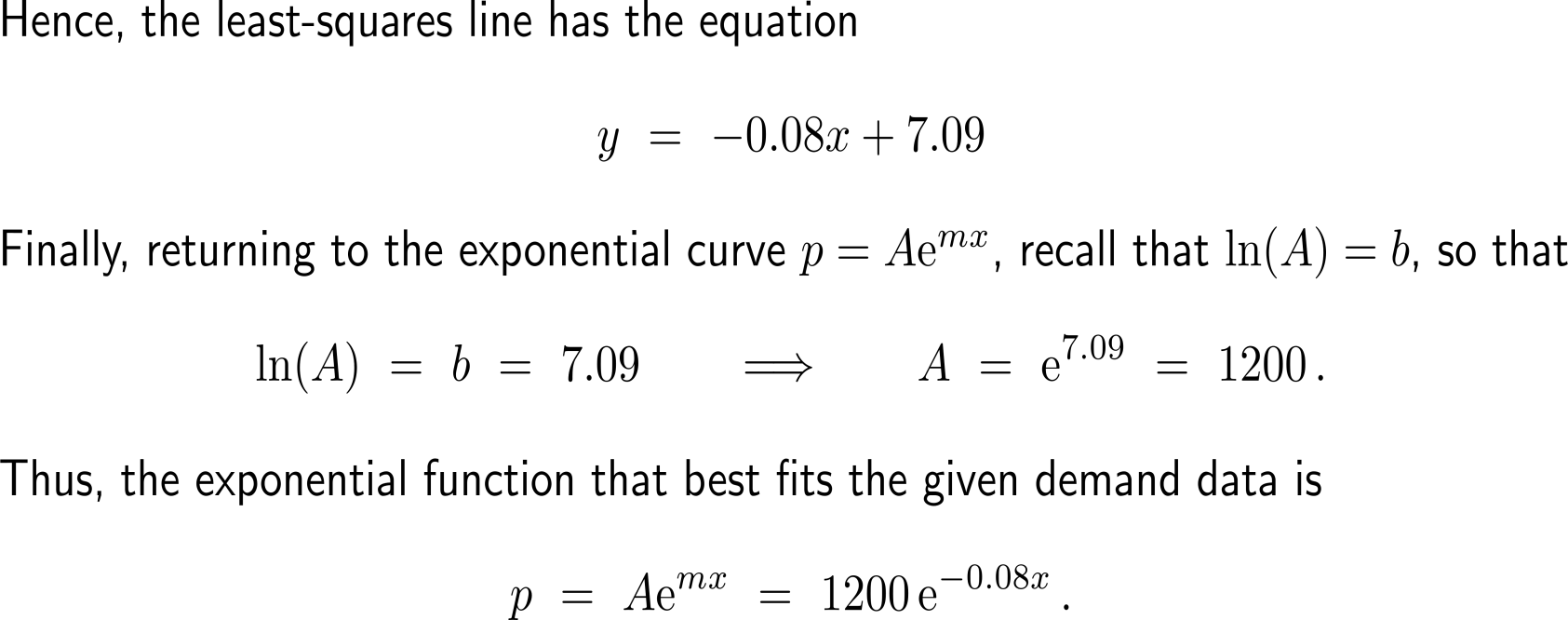 Example:Finding an exponential demand function
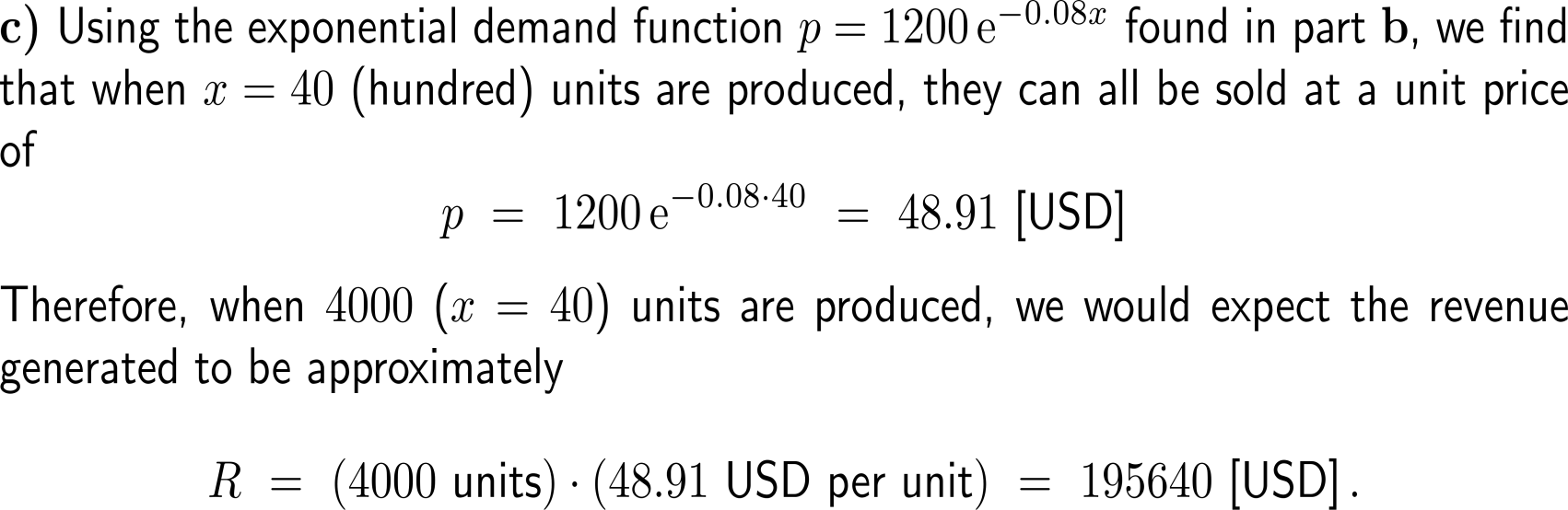 The illustrated procedure for fitting data to an exponential curve is sometimes called log-linear regression
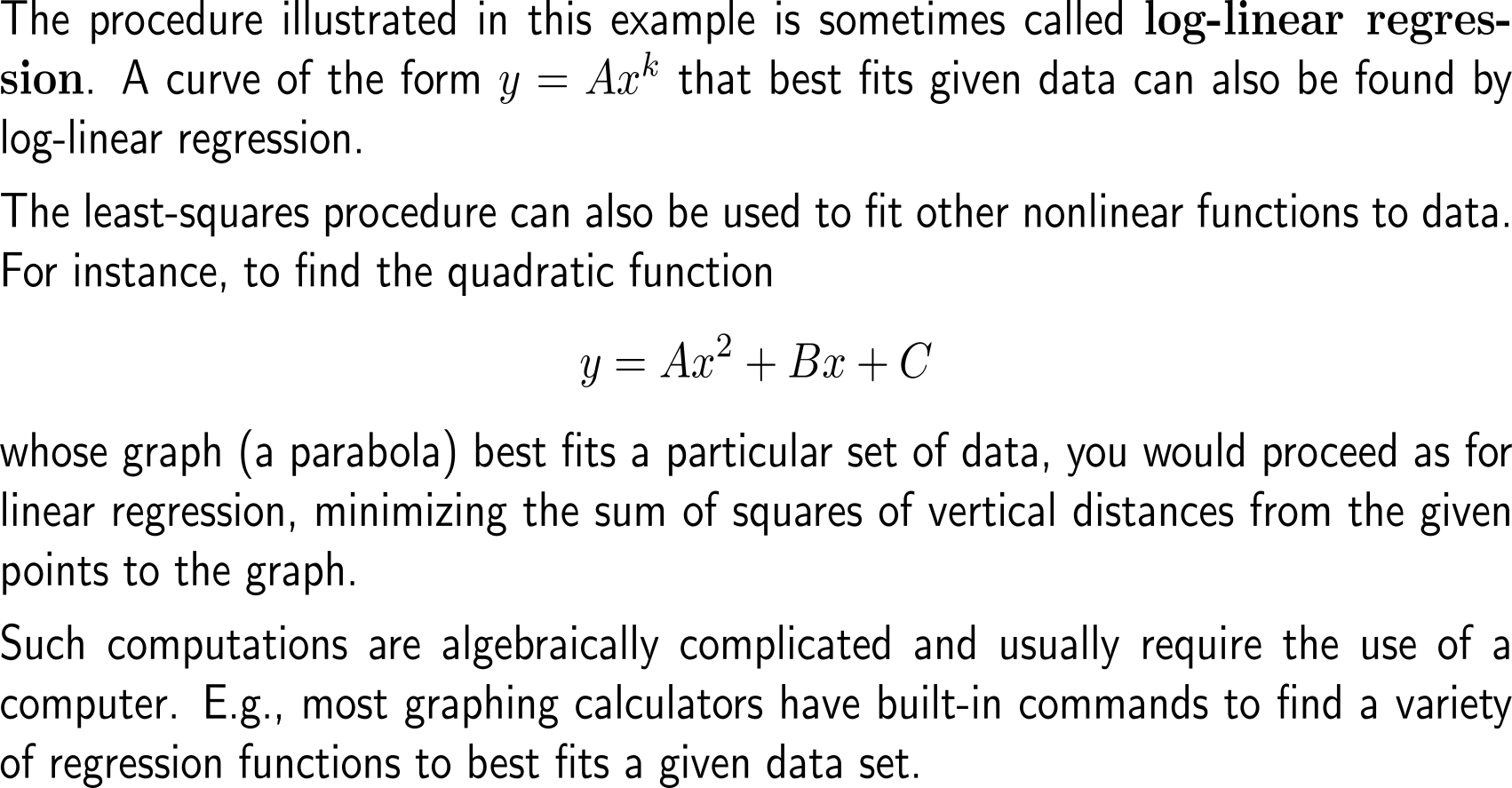 Outlook:Neuronal Networks – Regression Analysis in the time of artificial intelligence
Machine Learning Types
Supervised Learning
Unsupervised Learning
Semi-Supervised Learning
Reinforcement Learning
Continuous Target Value
Categorical Target Value
Target Variable not Available
Categorical Target Variable
Categorical Target Value
Target Variable not Available
Regression
Classification
Clustering
Association
Classification
Clustering
Classification
Control
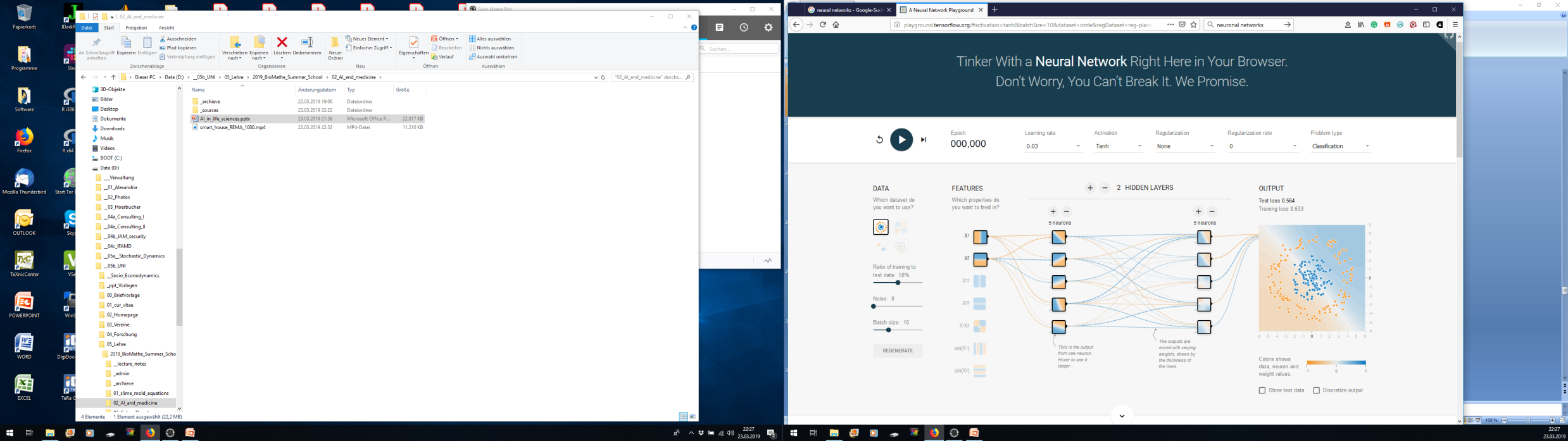 H
…
H
http://playground.tensorflow.org/
I
H
…
H
O
I
H
…
H
H
…
H
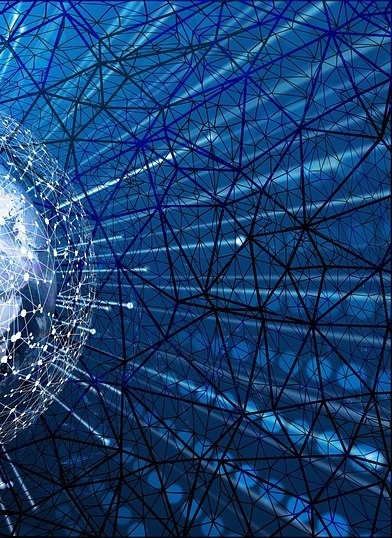 Further Worked-Out Exercises:

Calculus II for Management
Topics
Finding extreme values
Method of least-squares
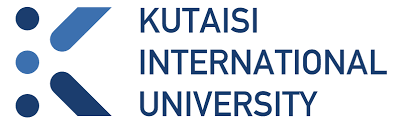 Exercise:Applying the extreme value property to a business problem
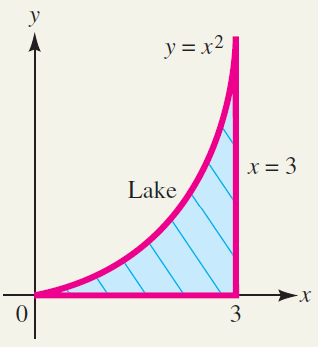 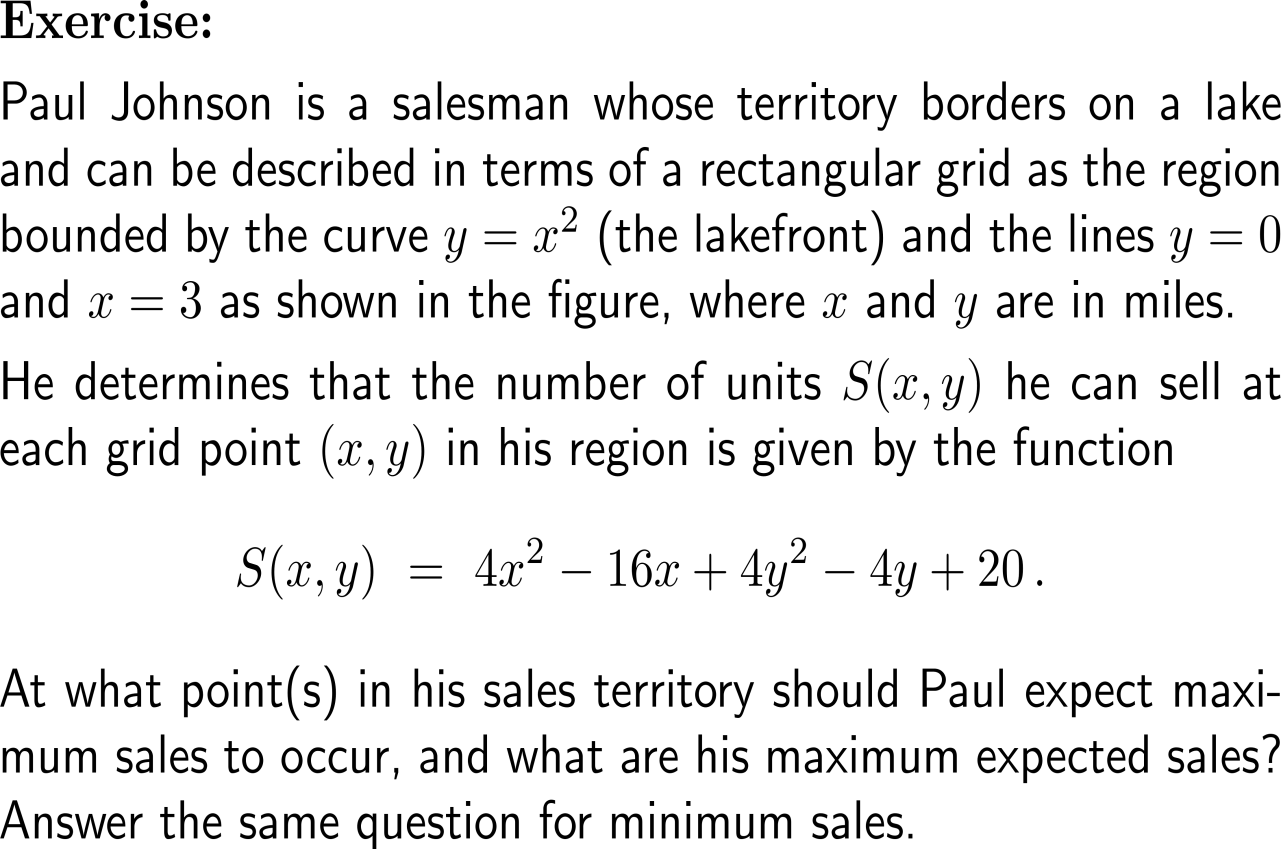 Exercise: Applying the extreme value property to a business problem
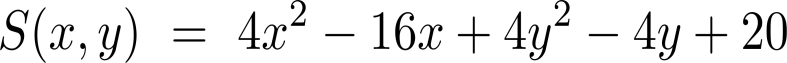 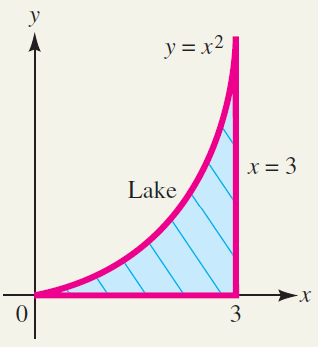 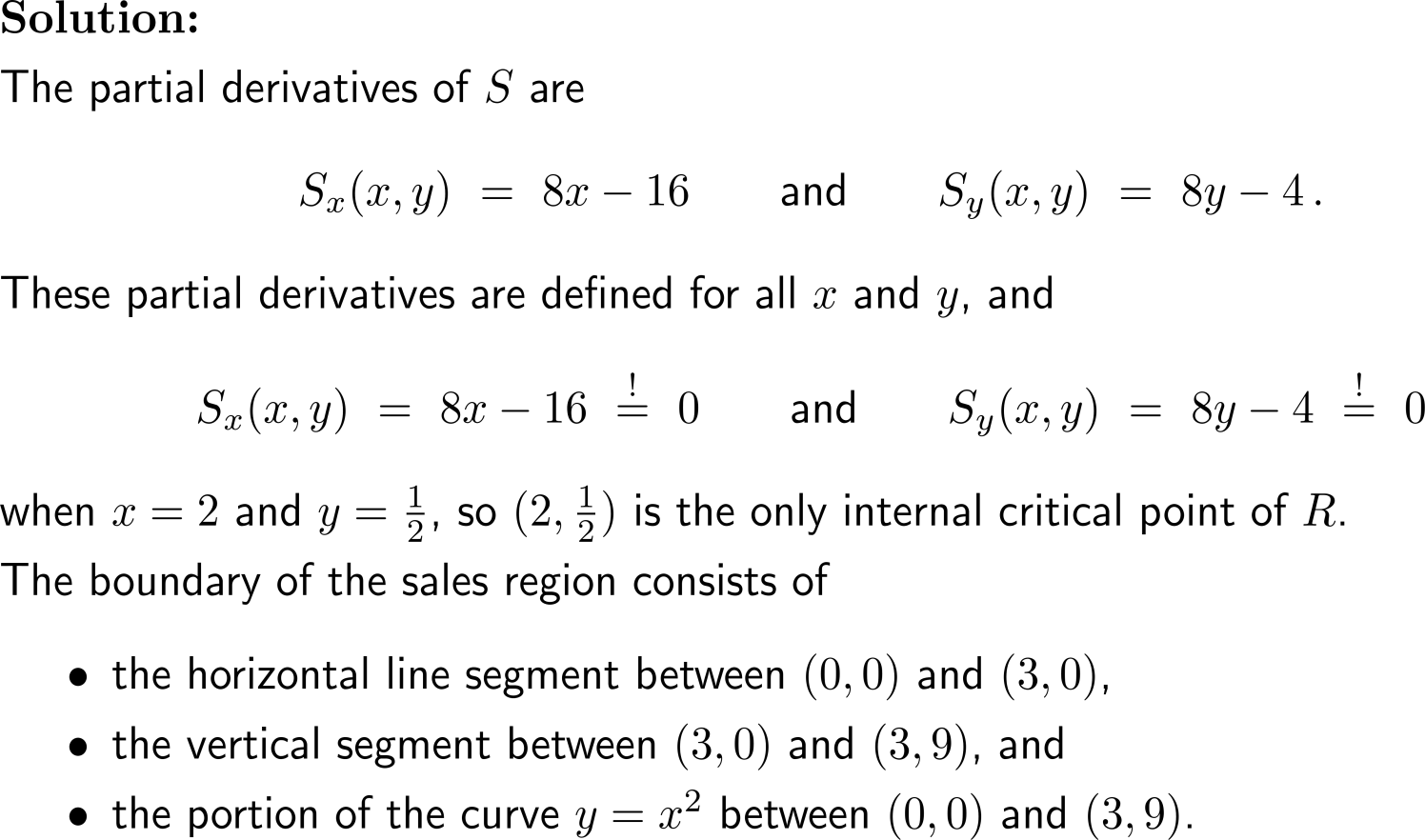 Exercise: Applying the extreme value property to a business problem
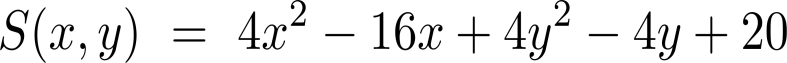 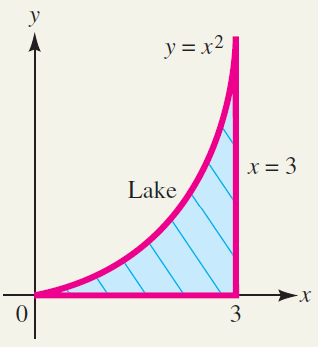 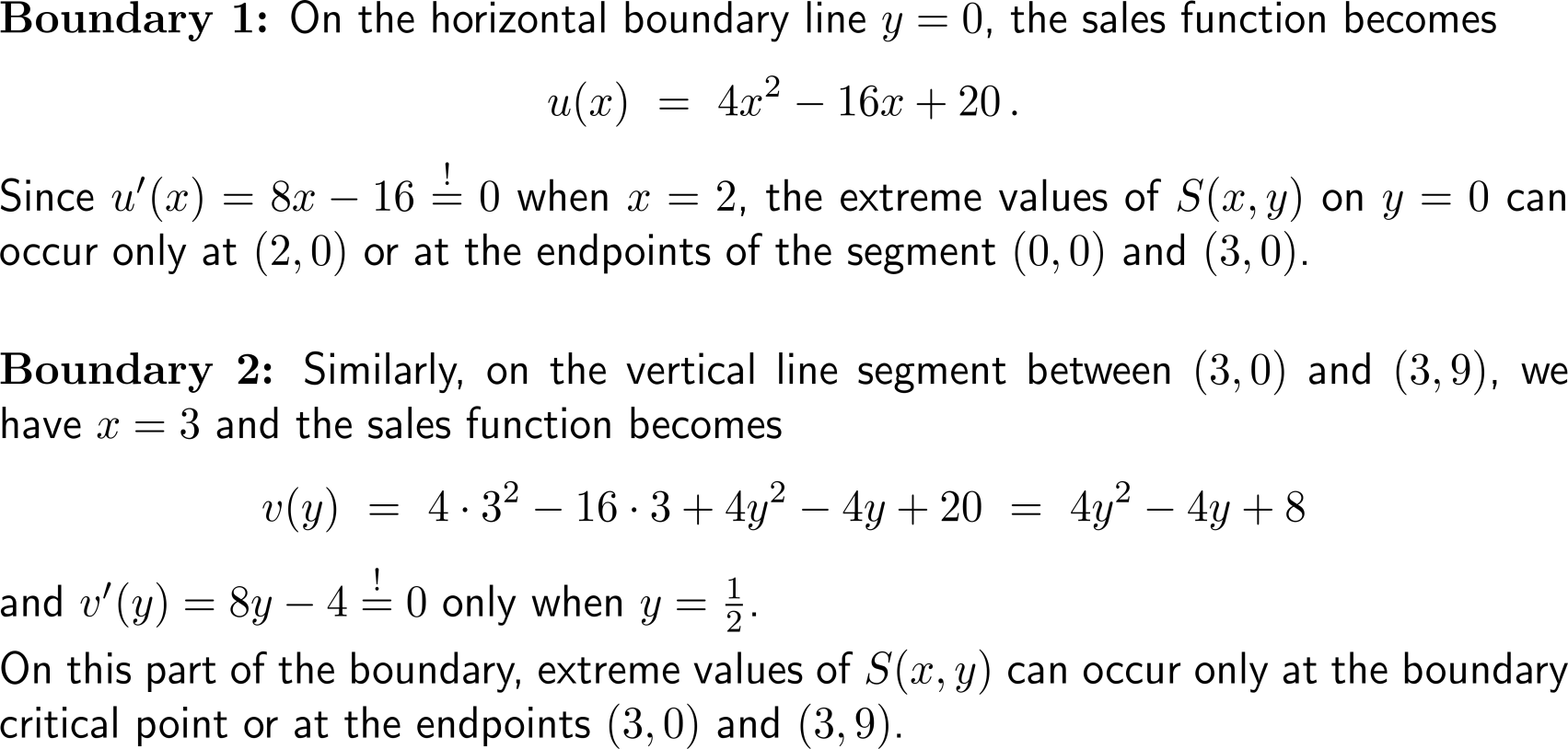 Exercise: Applying the extreme value property to a business problem
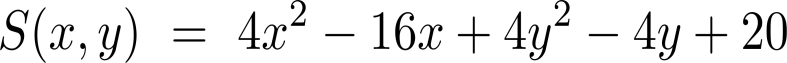 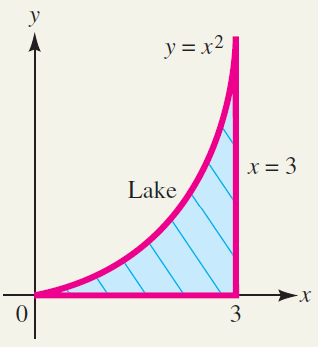 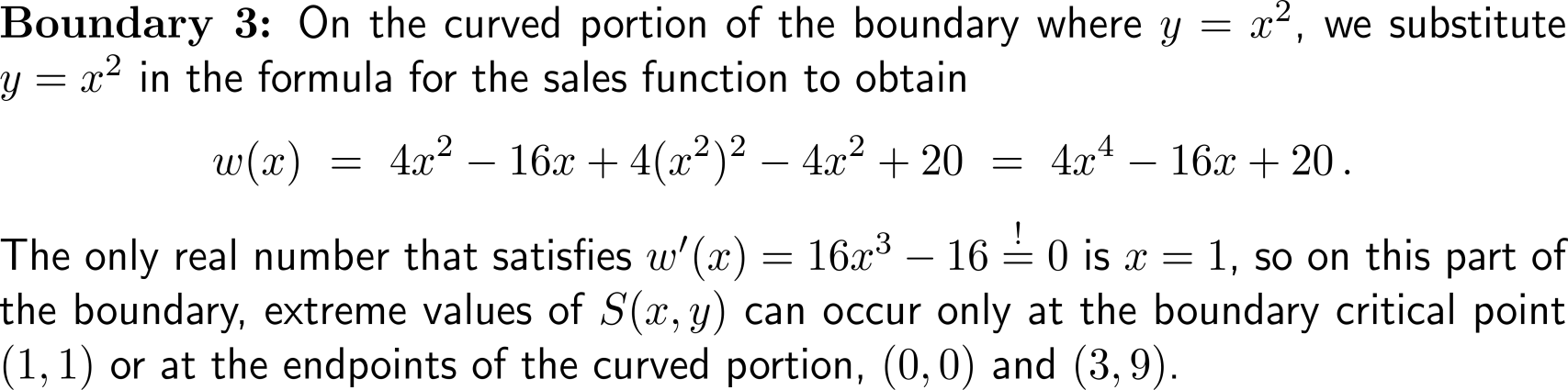 Exercise: Applying the extreme value property to a business problem
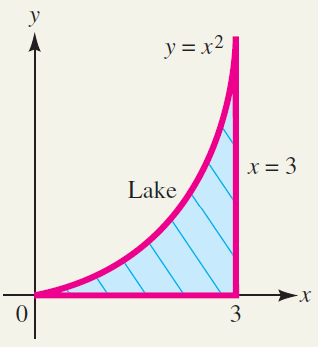 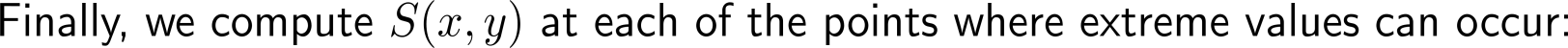 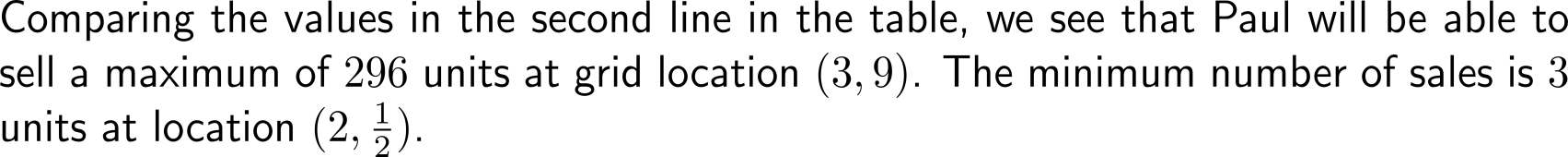 Exercise:Determining a least-square line
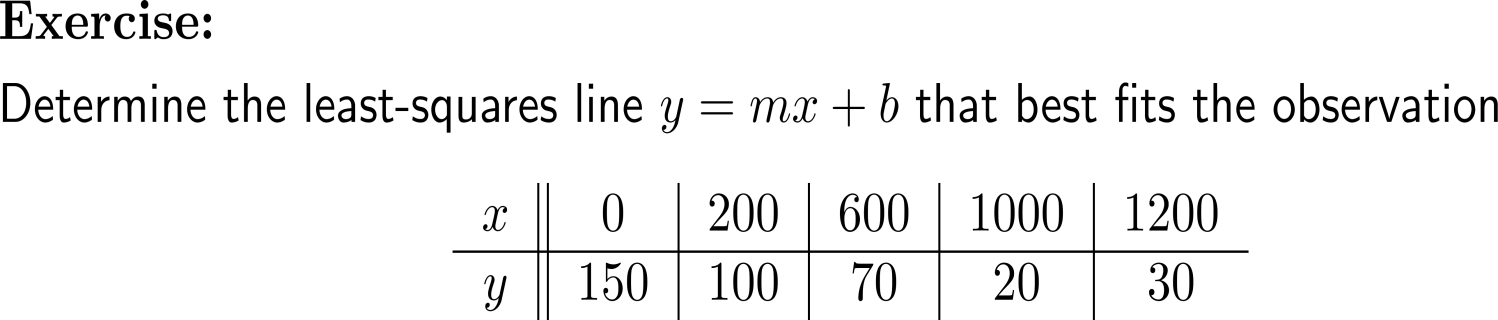 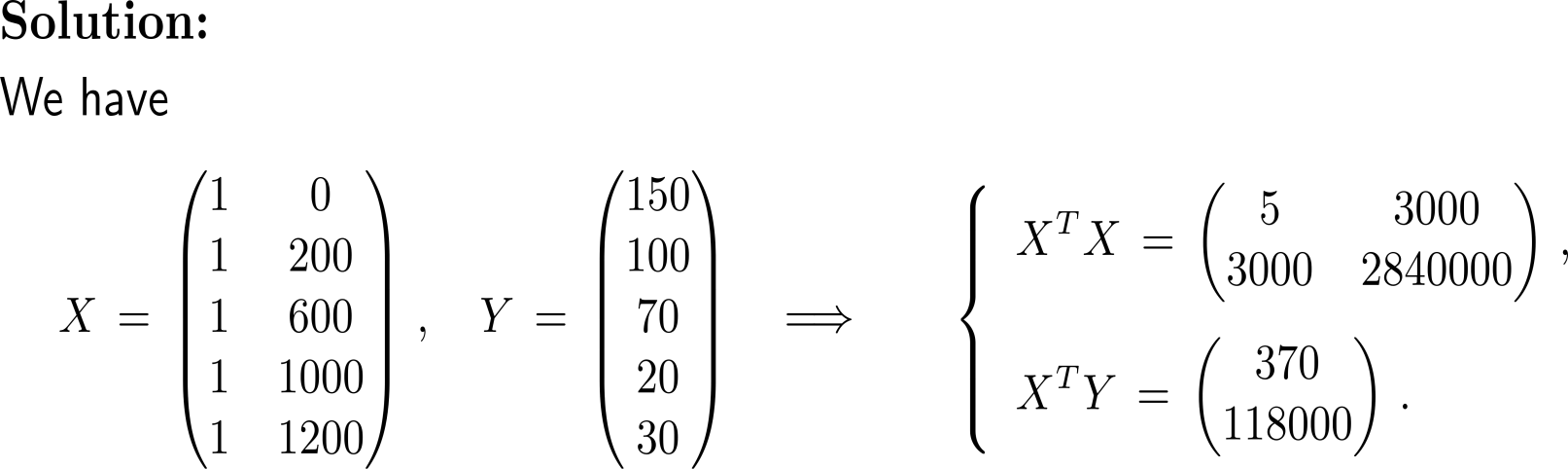 Exercise:Determining a least-square line
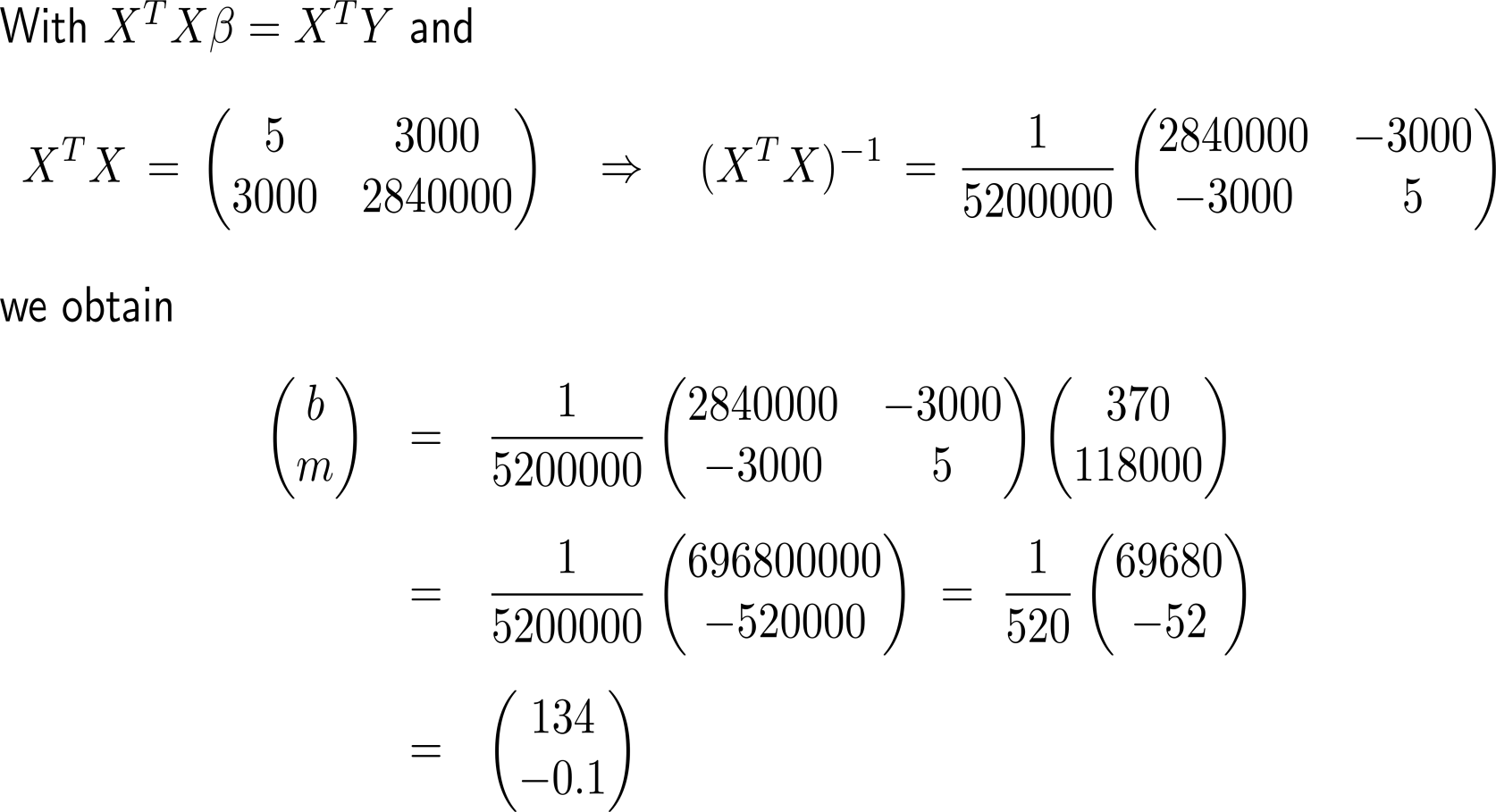 Exercise:Determining a least-square line
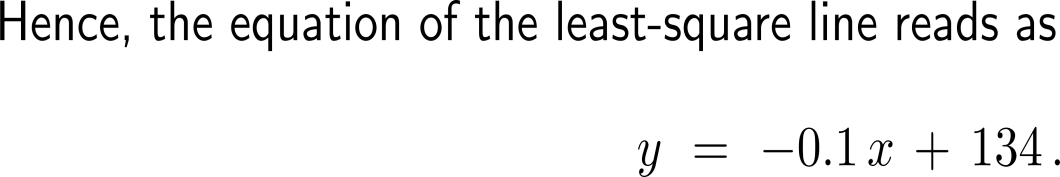 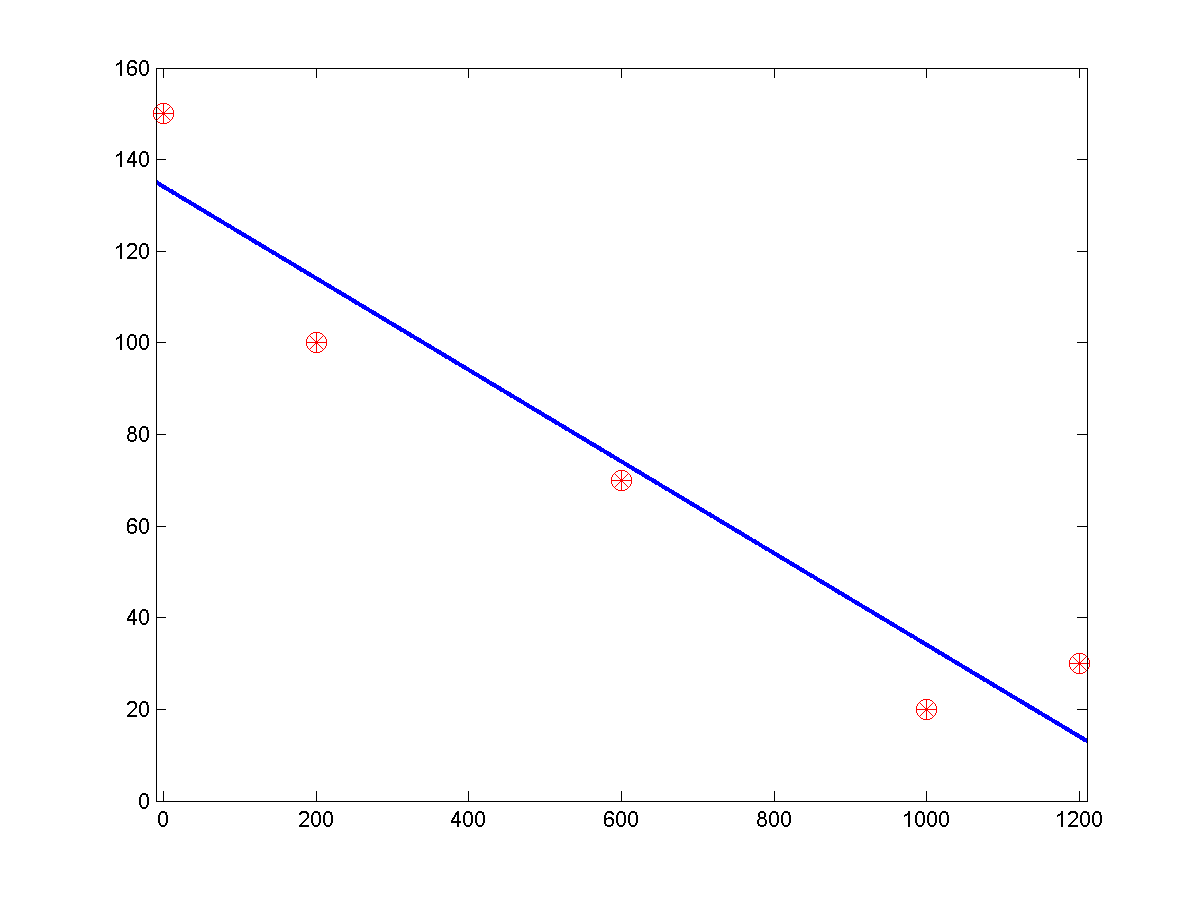 Exercise:Least-square prediction
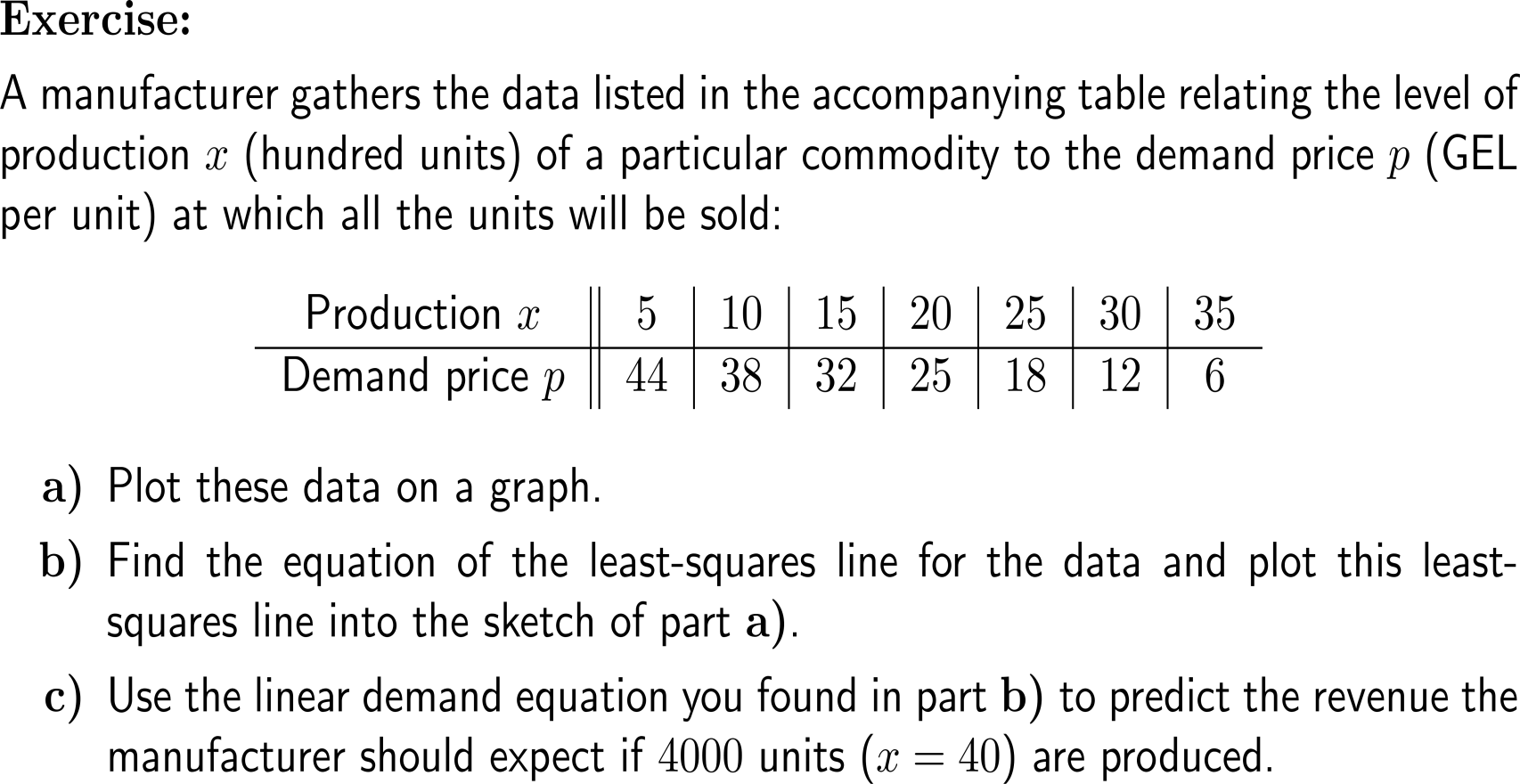 Exercise:Least-square prediction
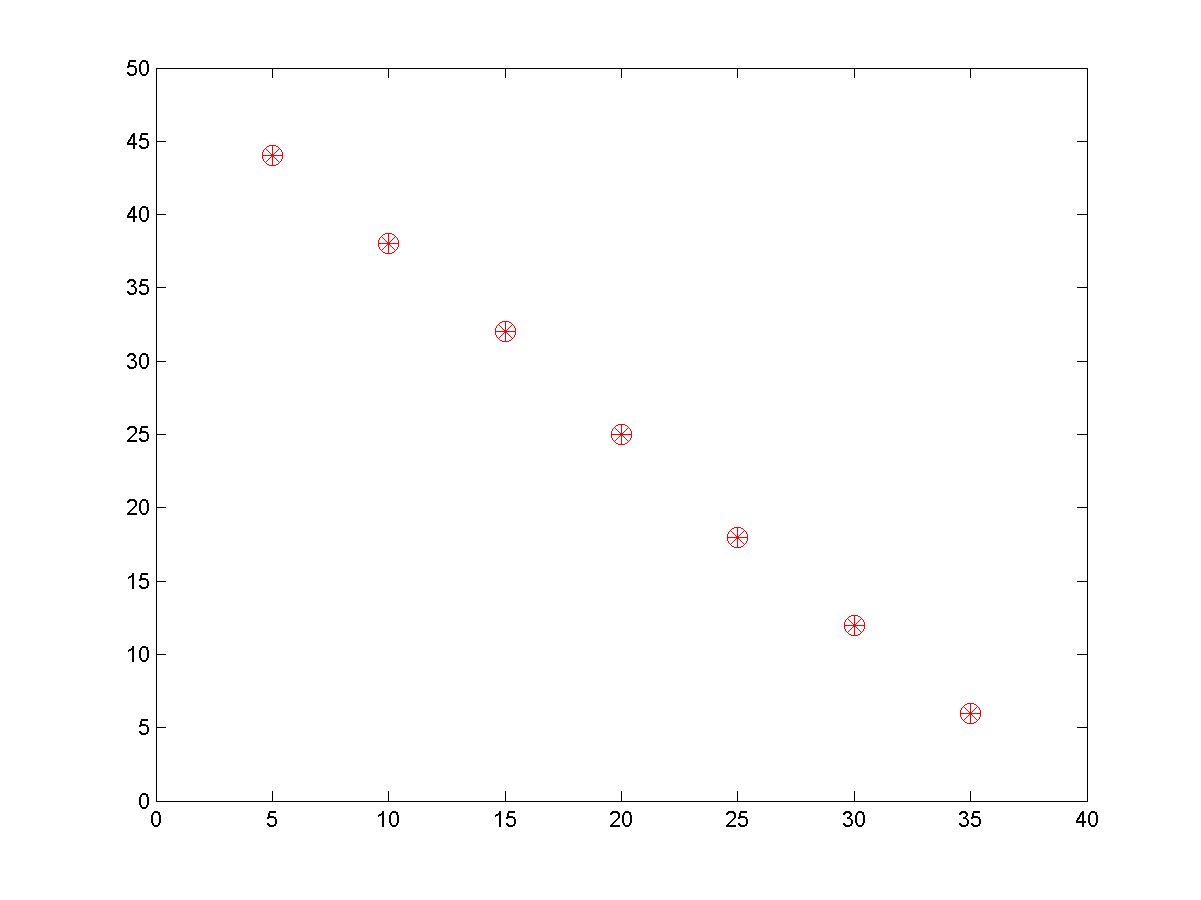 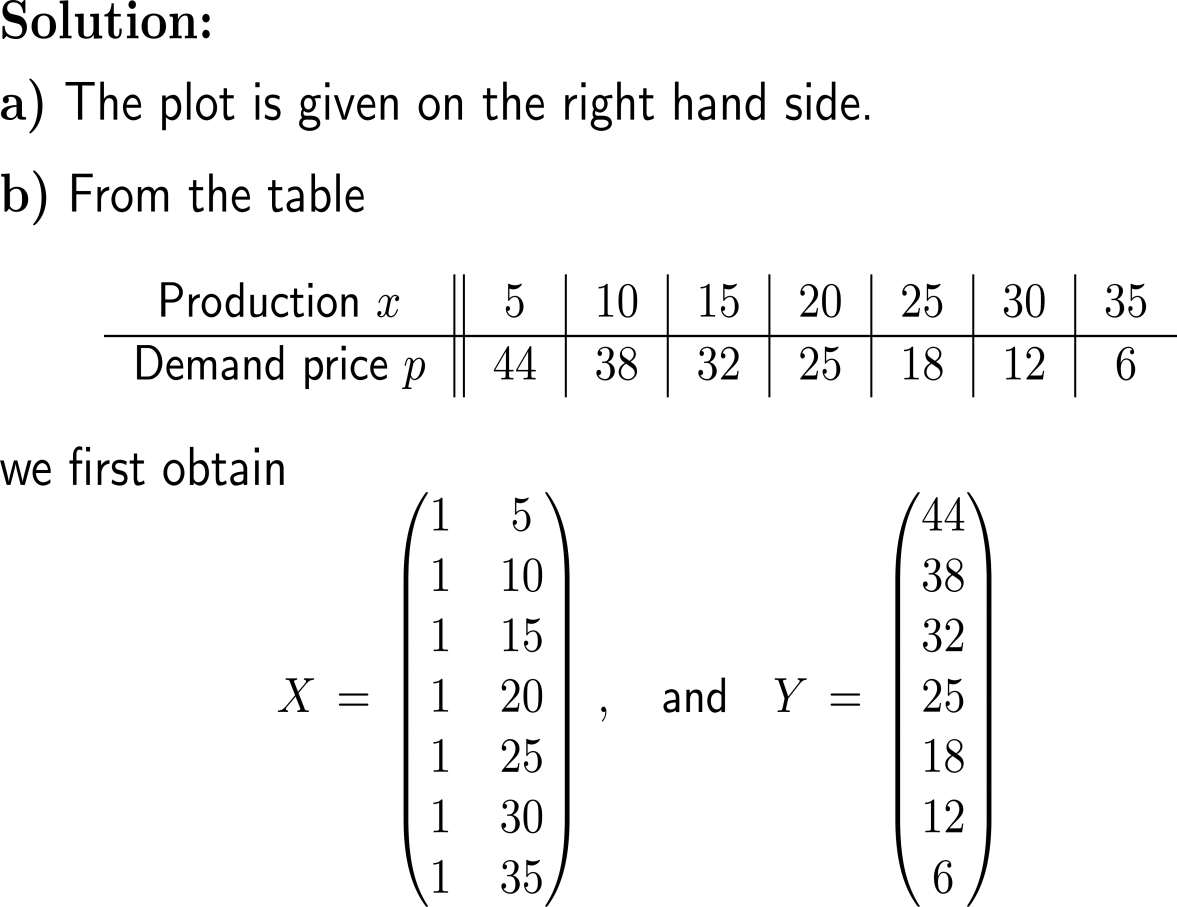 Exercise:Least-square prediction
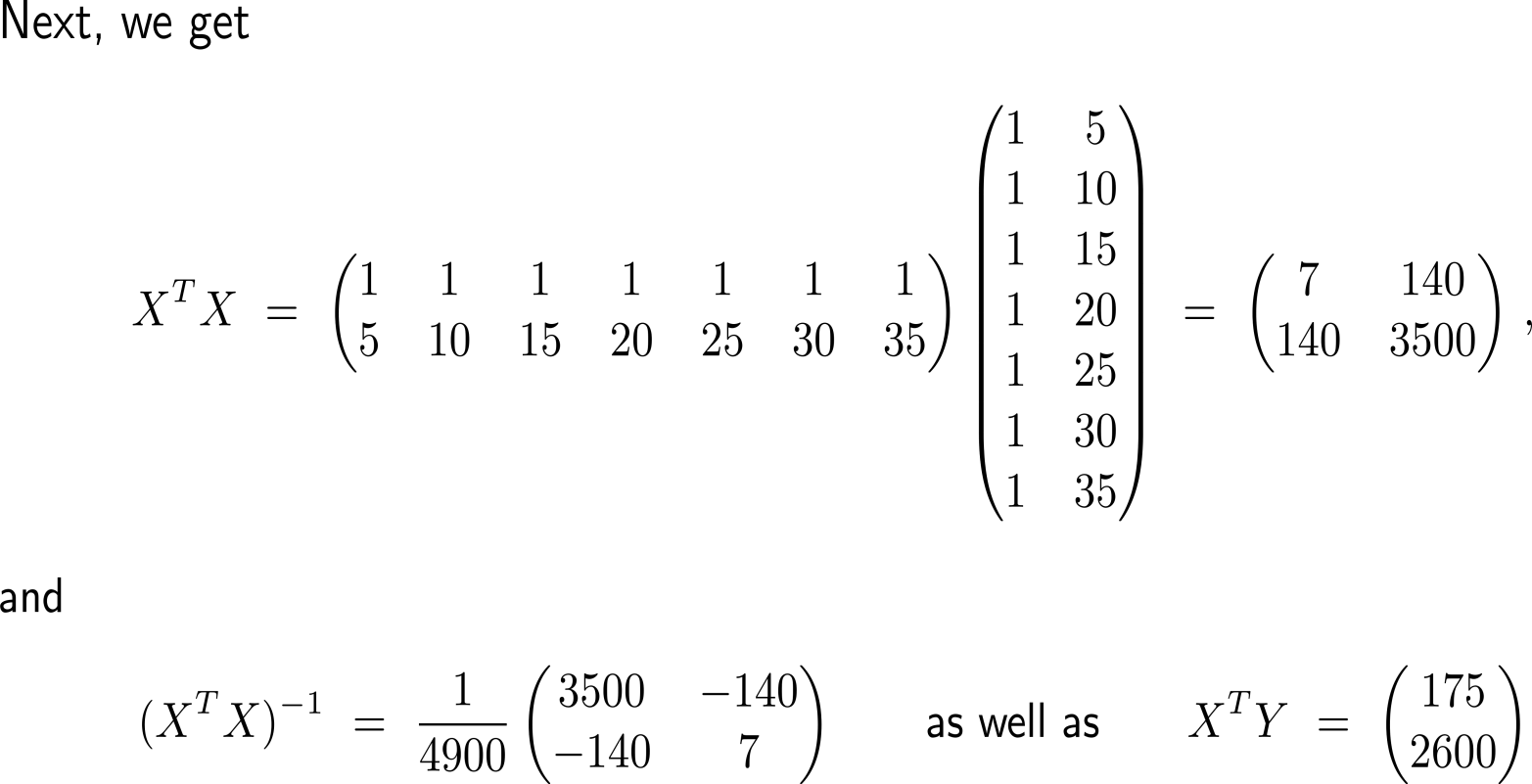 Exercise:Least-square prediction
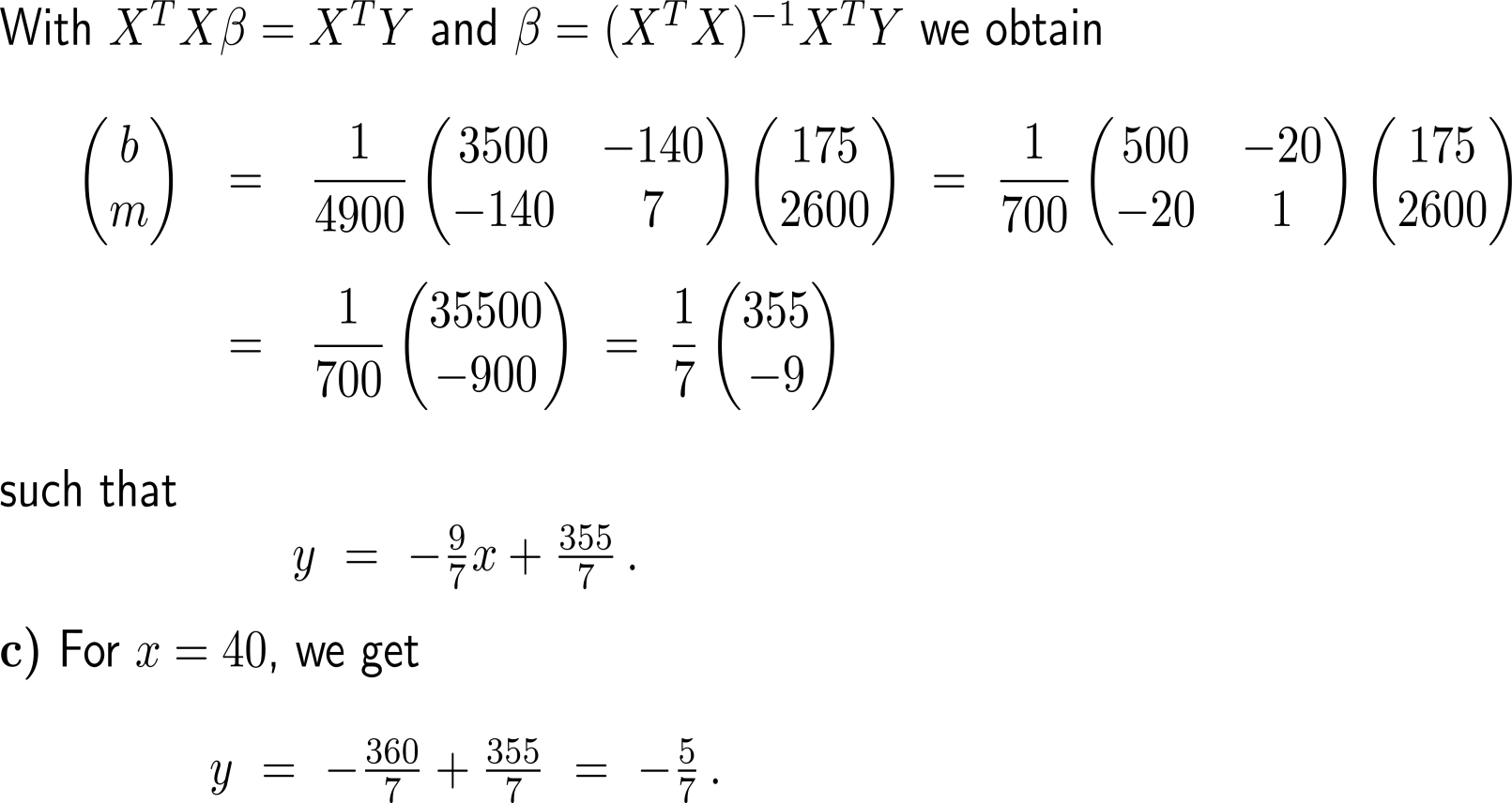 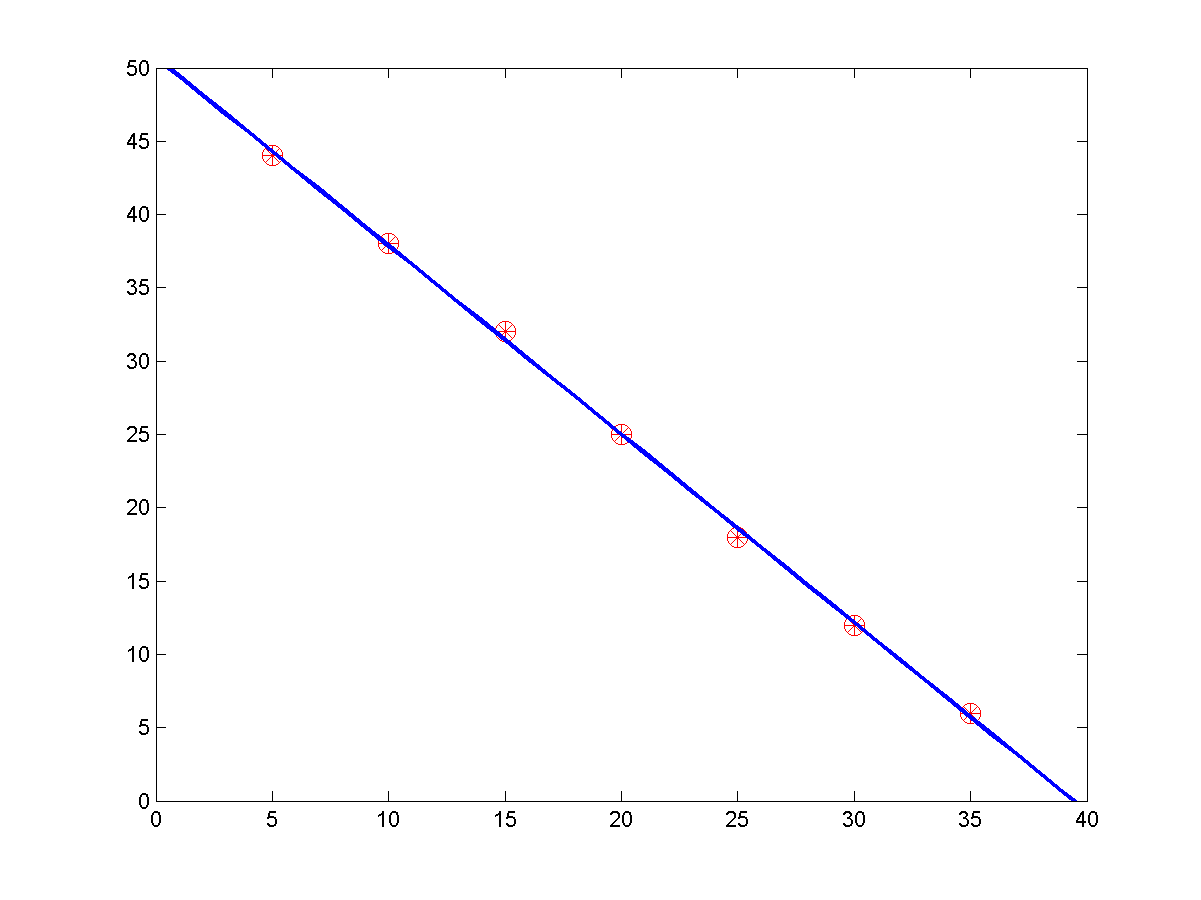 Calculus II for Management